Meson decays at EIC
Alessandro Pilloni
ECT*, June 13th, 2023
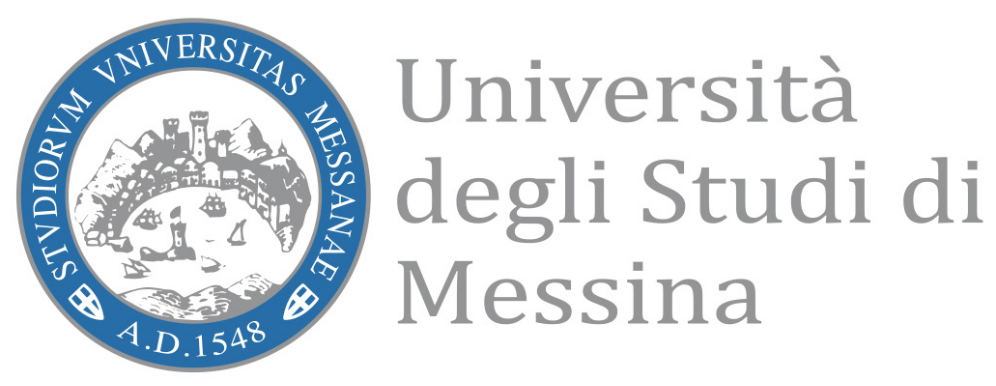 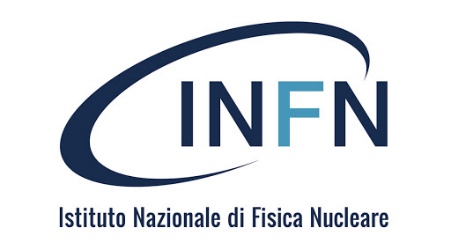 Esposito, AP, Polosa, Phys.Rept. 668
JPAC, PPNP
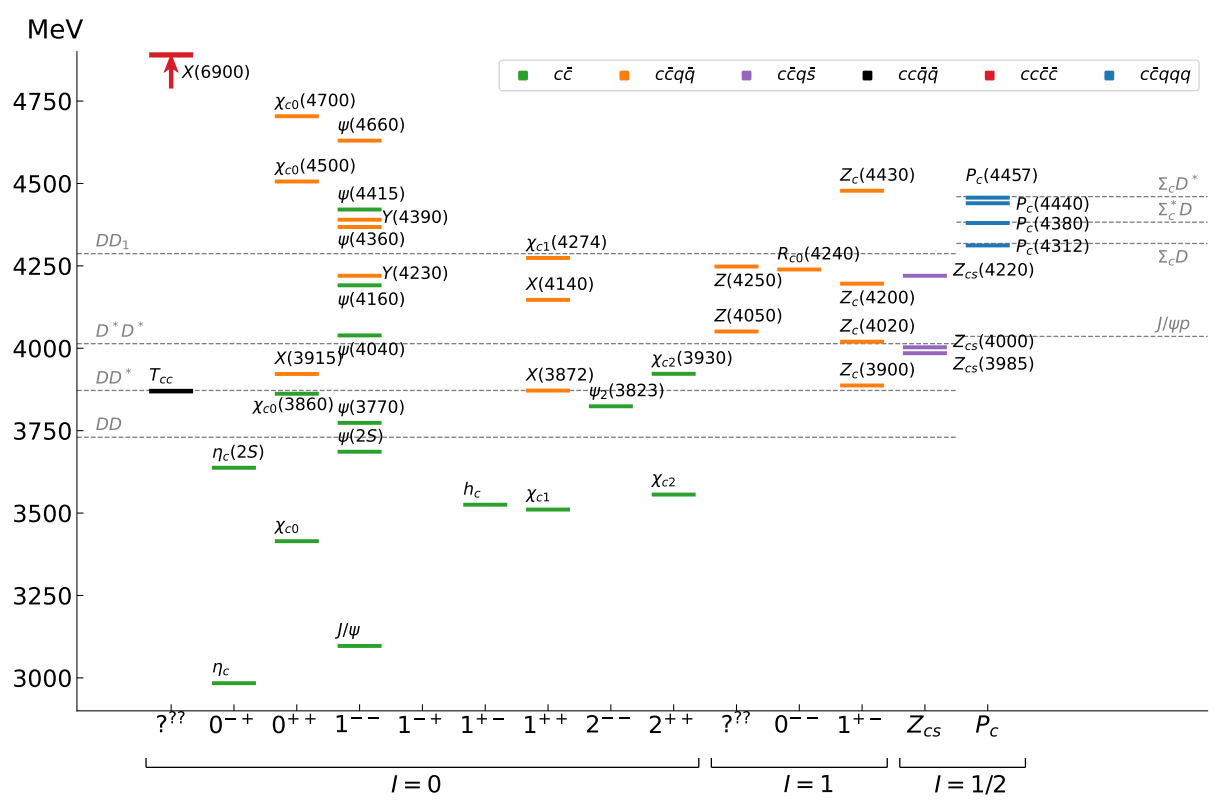 A. Pilloni – Meson decays at EIC
2
[Speaker Notes: 2 slides su Zc, a Bes e a Belle
2 slide su tetraquark model: dall’hamiltoniana di Jaffe al calcolo delle masse
1 slide su molecular models, dove sono i carichi? (non in Tornqvist, si in Hanhart, vedere Braaten, citare Nefediev)
2 slides su decay channels, dove si dovrebbe vedere, e a seconda del modello, vedere qualche plot
1 slide su Y(4260), tetraquark? C’è lo strano (si vede la f0)
1 slide su Zc a cleo (anche il neutro)]
Exotic landscape
Scarce consistency between variousproduction mechanisms
A. Pilloni – Meson decays at EIC
3
An Electron Ion Collider @BNL
A. Deshpande
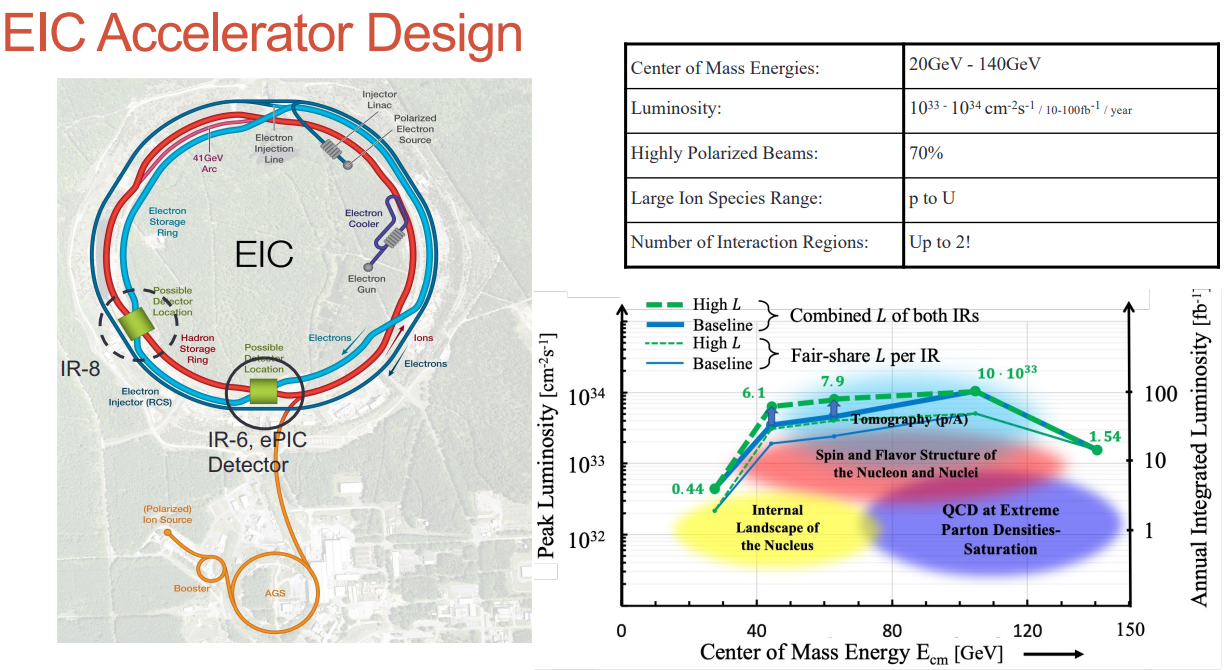 A. Pilloni – Meson decays at EIC
4
XYZ at Jefferson Lab
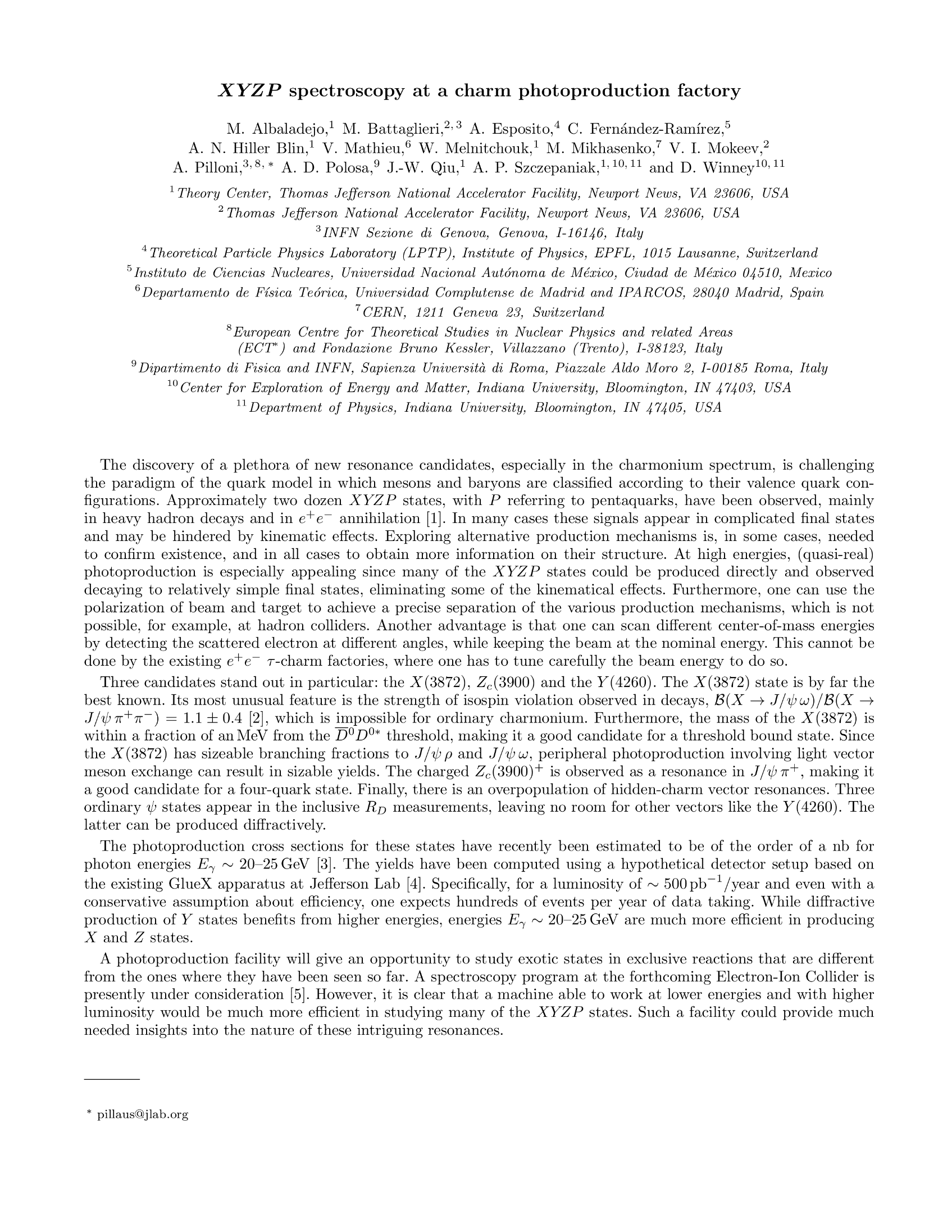 arXiv:2203.08290
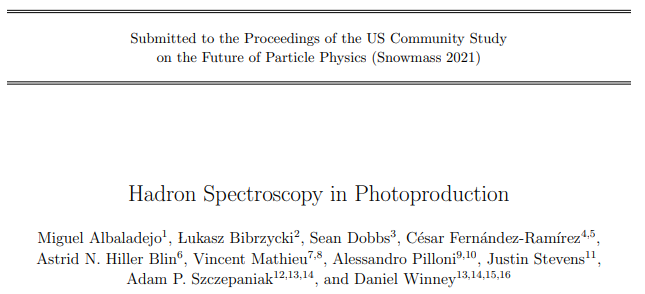 LoI RF7_RF0_120
arXiv:2112.00060
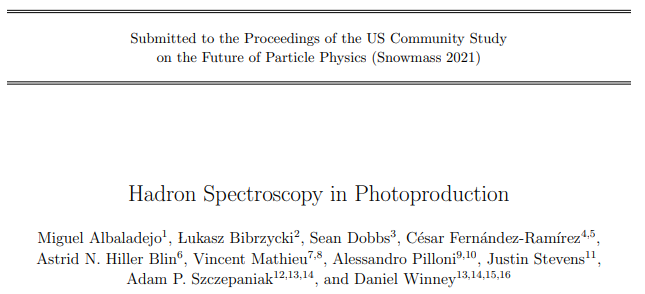 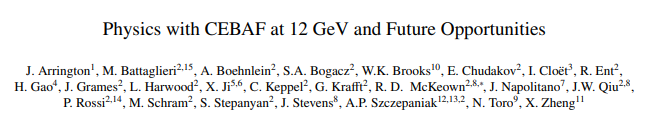 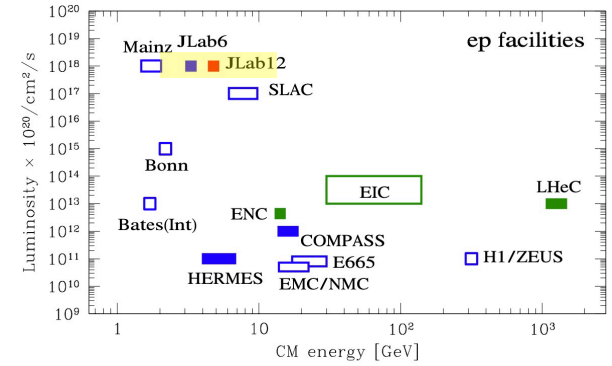 JLAB 24?
Explore the complementaritywrt the forthcoming Electron Ion Collider
A. Pilloni – Opportunities for hadron spectroscopy @JLab HE/HL
4
JLab vs. EIC
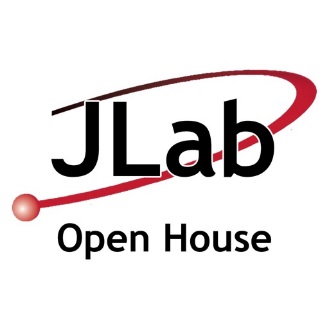 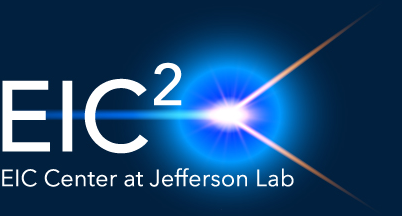 Variety of target species, polarization 
Detectors well known(zero-angle cal required)
High intensity
Smaller acceptance
Variety of beam species, polarization 
Big «if» on timescale, accelerator and detector performances
Low intensity
High acceptance
A. Pilloni – Meson decays at EIC
6
Why photoproduction?
A. Pilloni – Meson decays at EIC
7
Exclusive (quasi-real) photoproduction
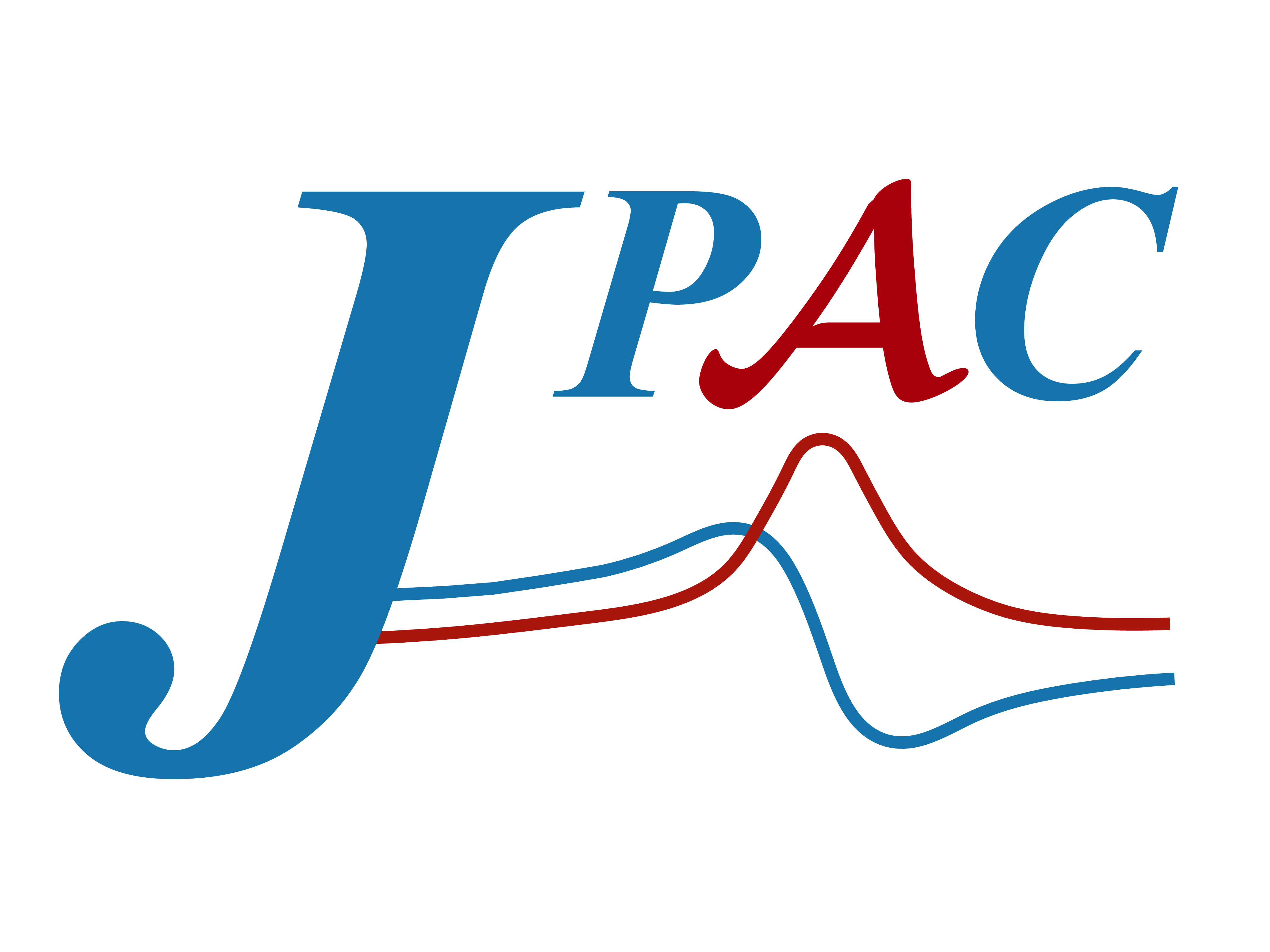 We study near-threshold (LE) and high energies (HE)
At this stage, we need yields to assess the feasibility of an observation
Couplings extracted from data as much as possible, not relying on the nature of XYZ
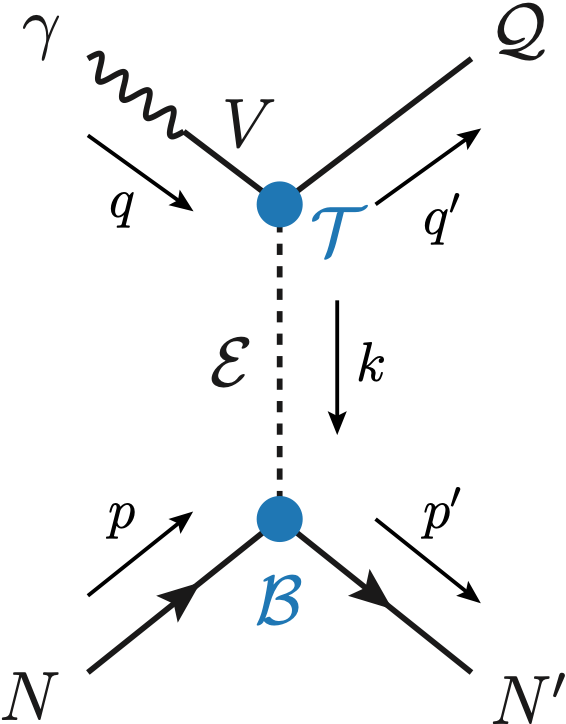 M. Albaladejo et al. [JPAC], PRD
Bottom vertex from standard photoproduction pheno,exponential form factors to further suppress large t
VMD is used to couple the incoming photonto a vector quarkonium V
A. Pilloni – Meson decays at EIC
8
Threshold vs. high energy
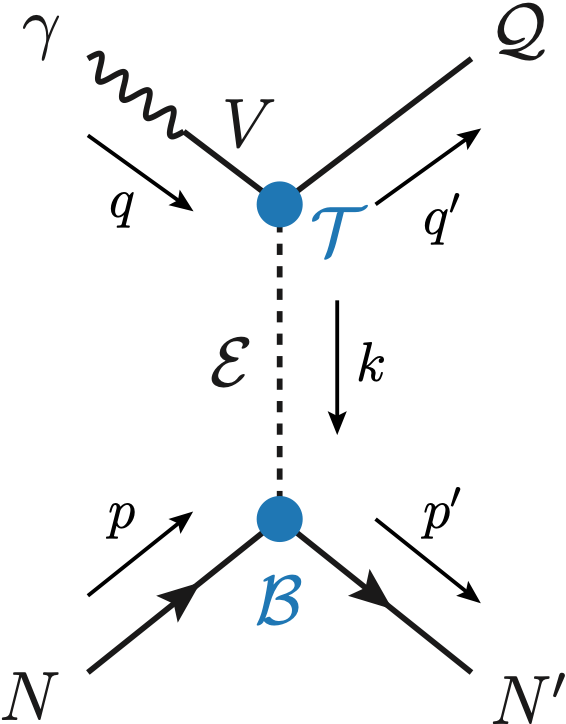 Holds at low energy,fixed spin
A. Pilloni – Meson decays at EIC
9
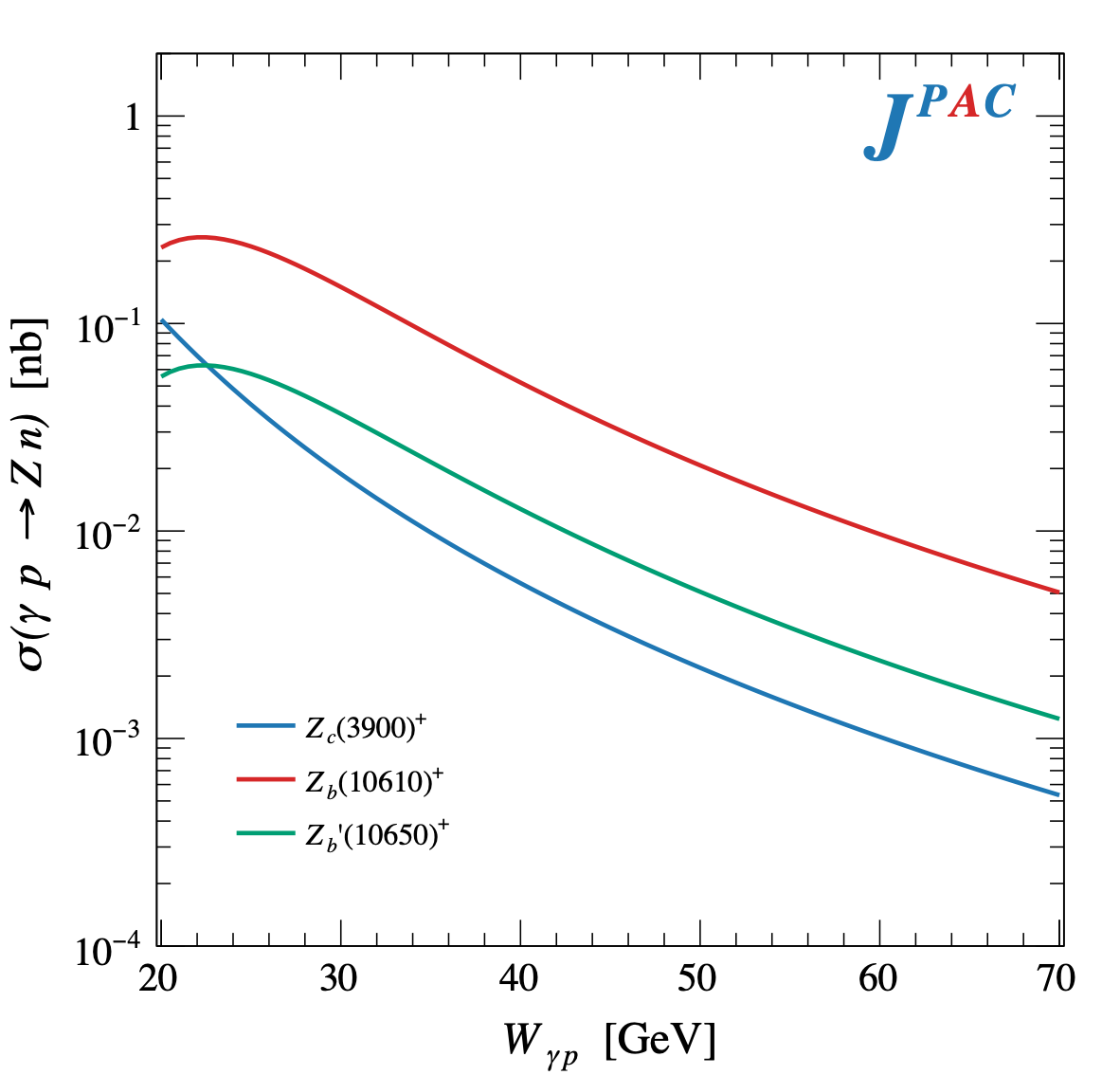 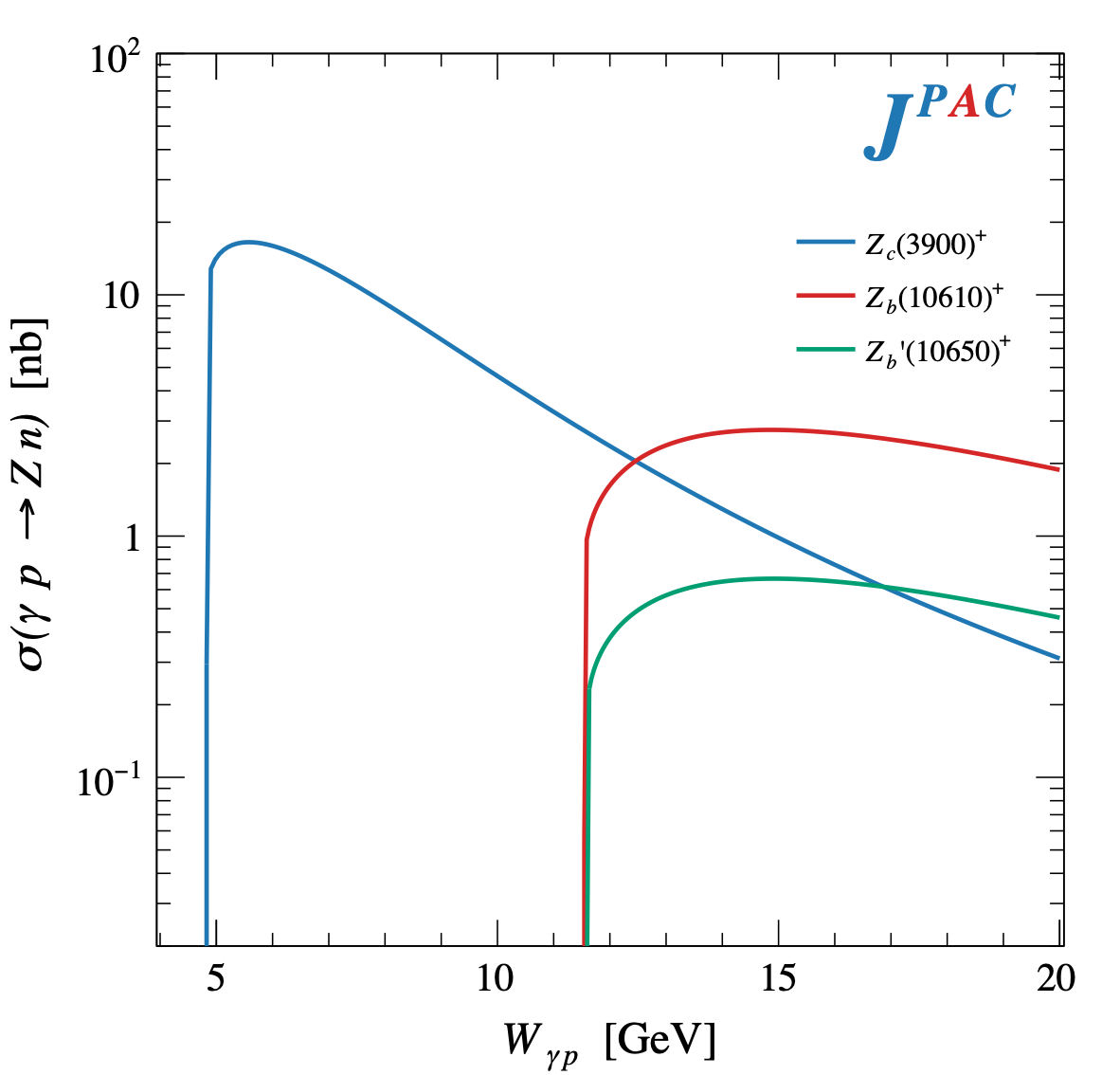 A. Pilloni – Meson decays at EIC
10
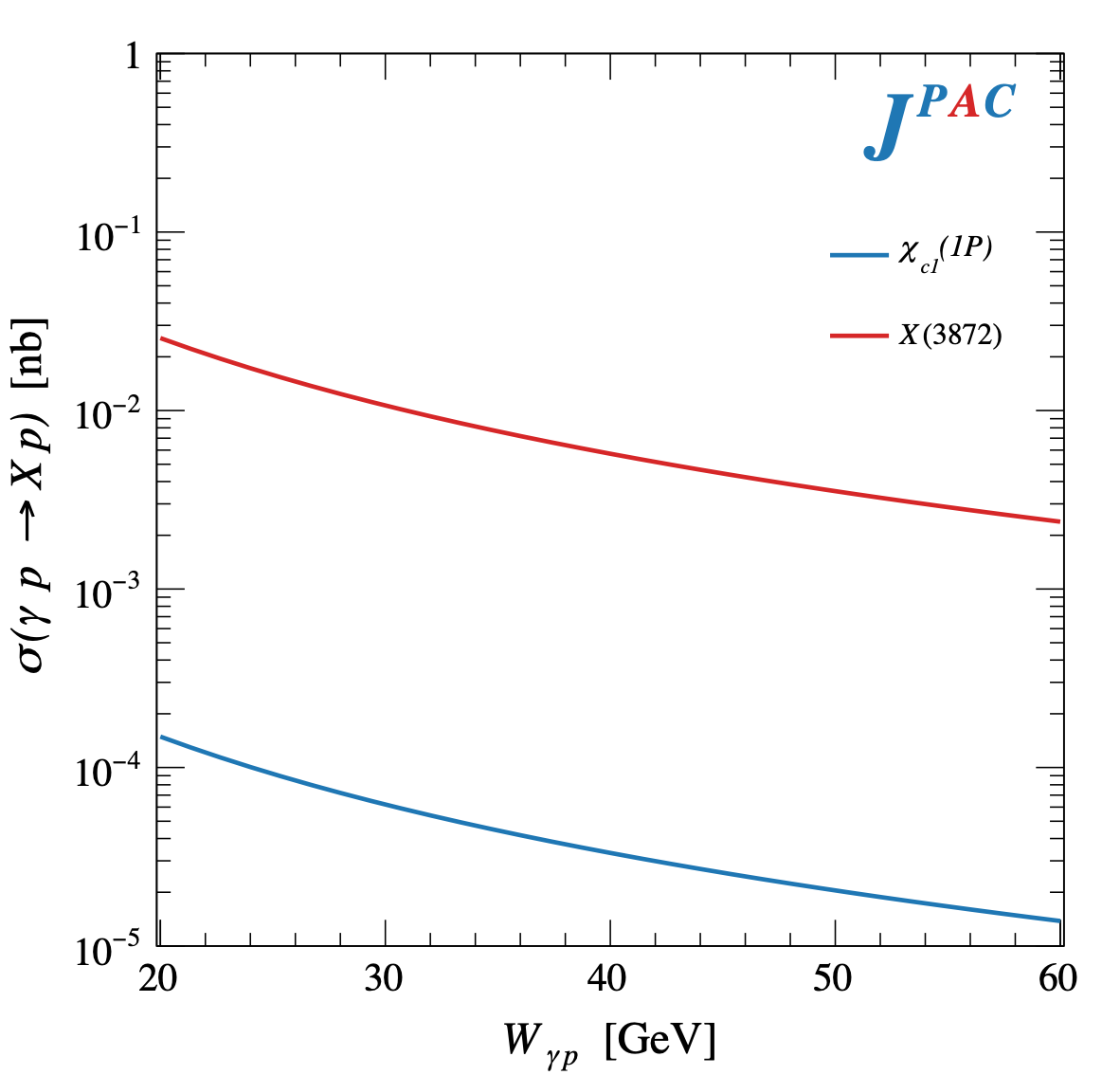 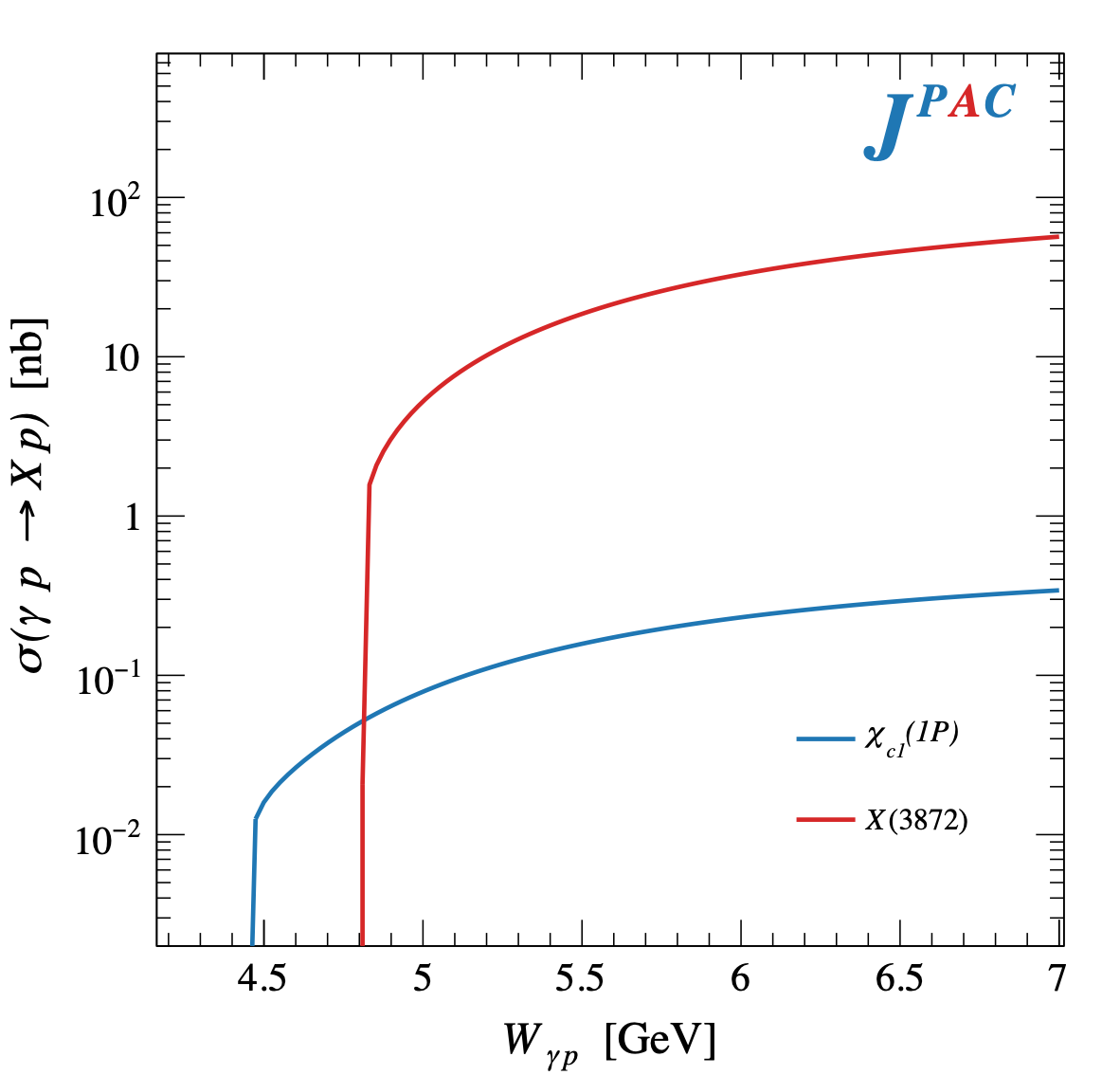 Large theory uncertaintyin the intermediate region
A. Pilloni – Meson decays at EIC
11
Semi-inclusive photoproduction
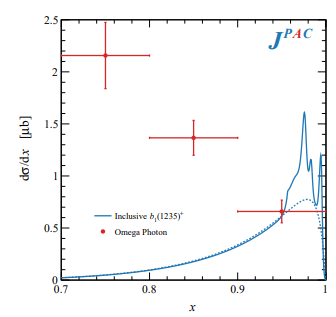 Model underestimates lower bins, conservative estimates
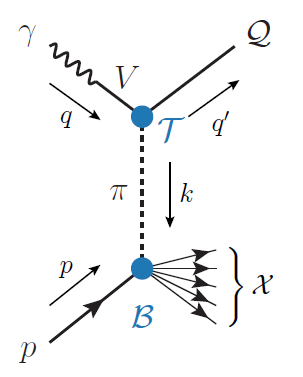 The model is expected to hold in the highest bin
A. Pilloni – Meson decays at EIC
12
Semi-inclusive photoproduction
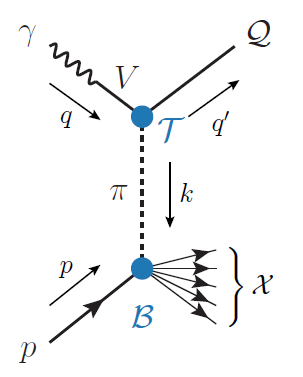 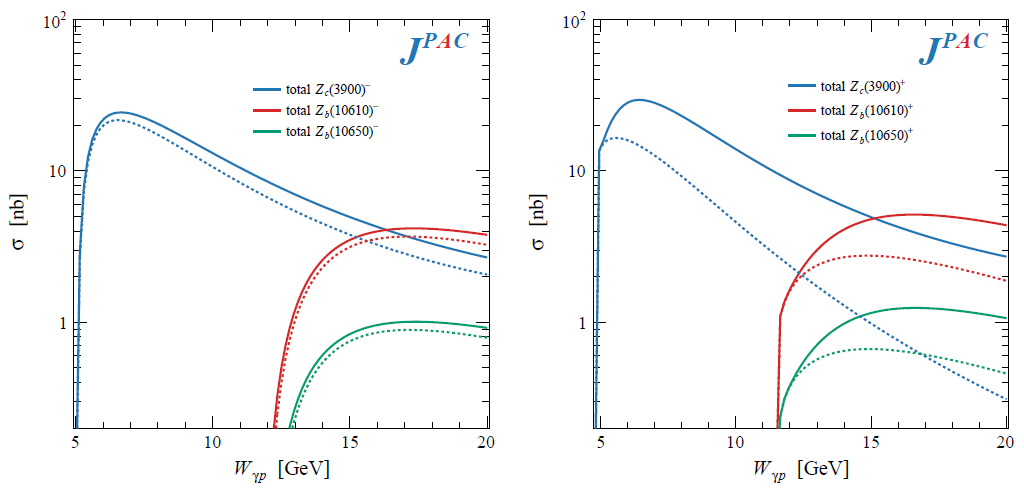 A. Pilloni – Meson decays at EIC
13
Semi-inclusive photoproduction
At higher energies the triple Regge regime is reached, cross sections saturate
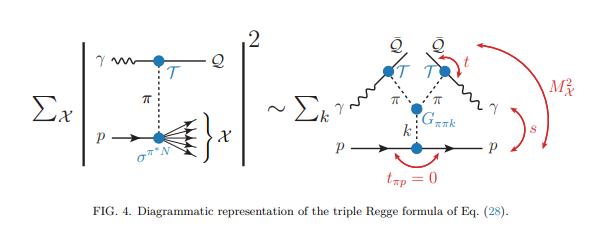 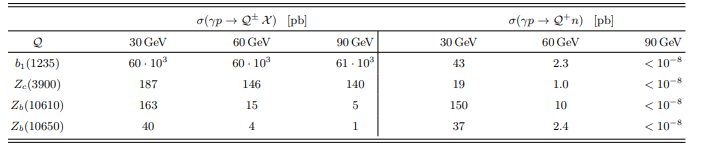 A. Pilloni – Meson decays at EIC
14
In practice
Burkert et al. 2211.15746
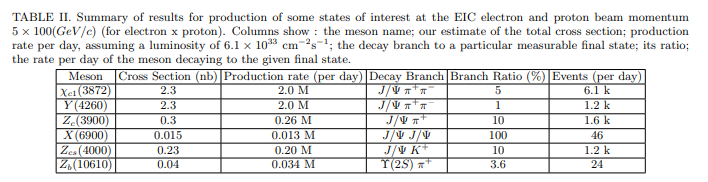 Desiderata
Low beam energies
Low solenoidal field strength 
Require far forward and backward acceptance and resolution 

We should expect to reconstruct around 10% fully exclusive events (most events lost in far forward/backward regions)
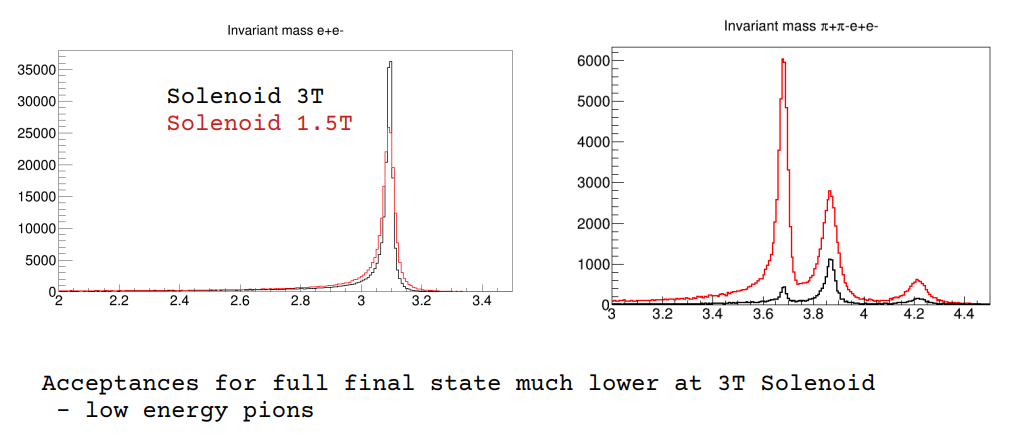 D. Glazier
A. Pilloni – Meson decays at EIC
15
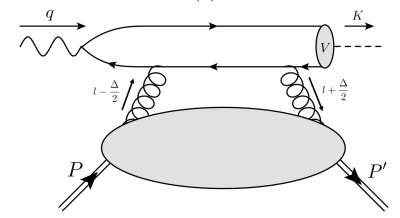 The common lore is that the study ofvector quarkonium photoproduction at threshold is directly related to nucleon matrix elements
GPD
A. Pilloni – Meson decays at EIC
16
Role of open charm
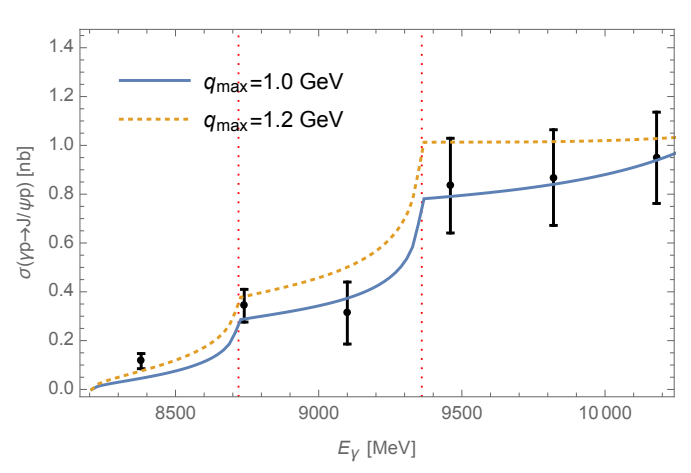 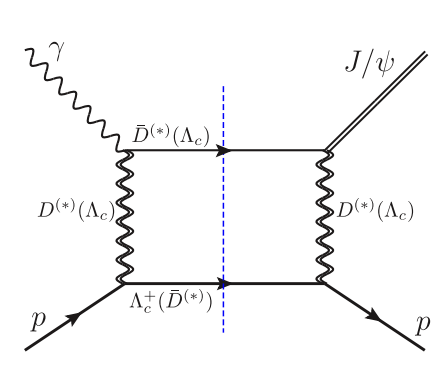 Highly off-shellt-channel propagators
Du et al. Eur.Phys.J.C 80, 11, 1053
The role of intermediate open charm thresholds has been pointed out,
Maybe «all that glitters is not glue» ….

Calculation based on EFT and known couplings, S-wave saturates the cross section
A. Pilloni – Meson decays at EIC
17
[Speaker Notes: 2 slides su Zc, a Bes e a Belle
2 slide su tetraquark model: dall’hamiltoniana di Jaffe al calcolo delle masse
1 slide su molecular models, dove sono i carichi? (non in Tornqvist, si in Hanhart, vedere Braaten, citare Nefediev)
2 slides su decay channels, dove si dovrebbe vedere, e a seconda del modello, vedere qualche plot
1 slide su Y(4260), tetraquark? C’è lo strano (si vede la f0)
1 slide su Zc a cleo (anche il neutro)]
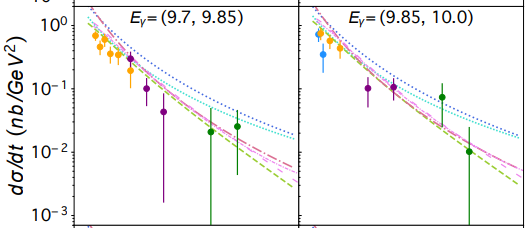 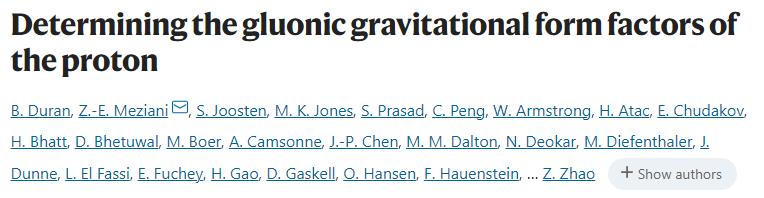 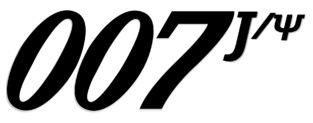 Nature 615, 813
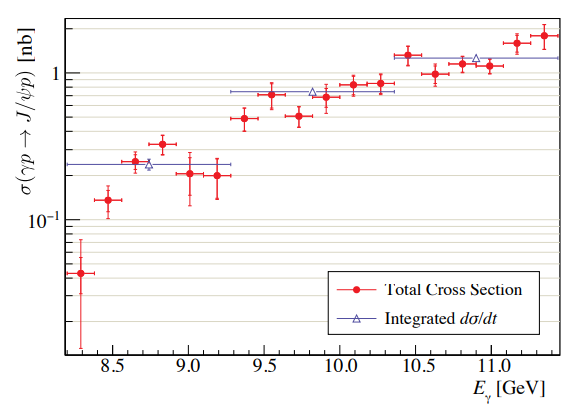 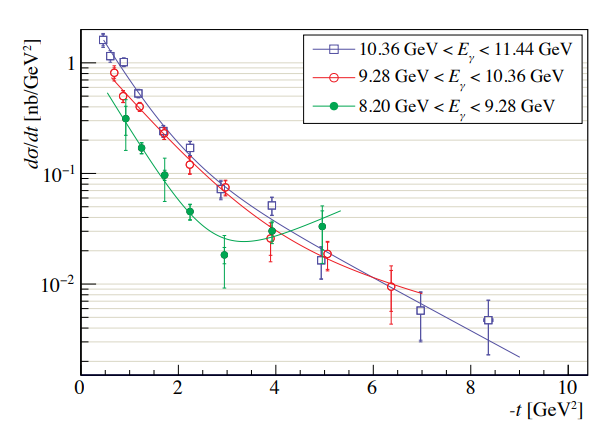 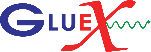 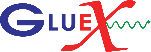 arXiv:2304.03845
A. Pilloni – Meson decays at EIC
18
Unitary reanalysis
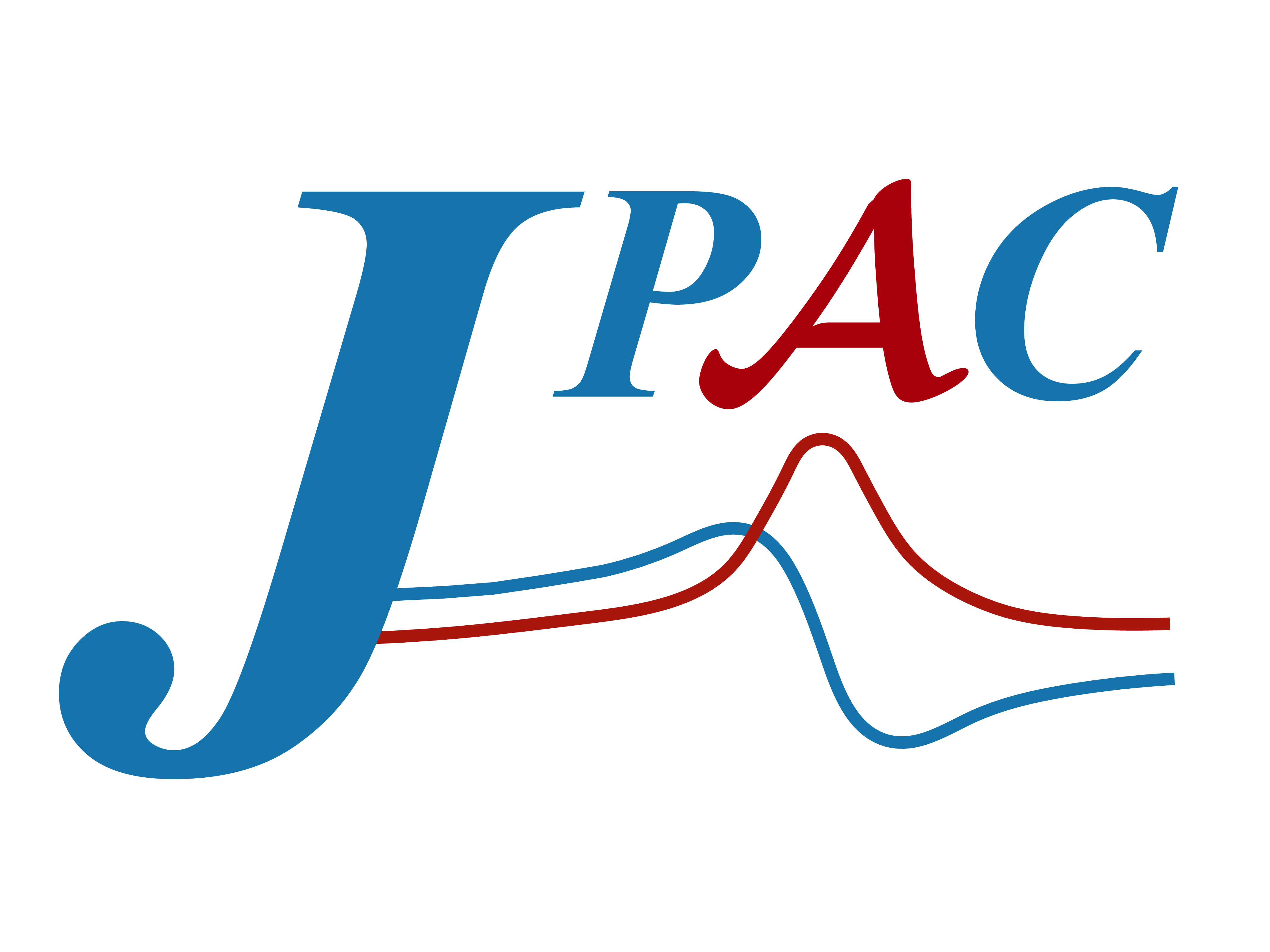 Winney et al. arXiv:2305.01449
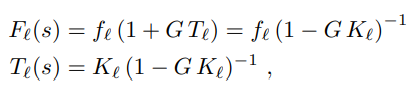 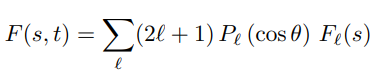 The dominant S-wave can include coupled channels,for higher waves cusps are suppressed and there is no point
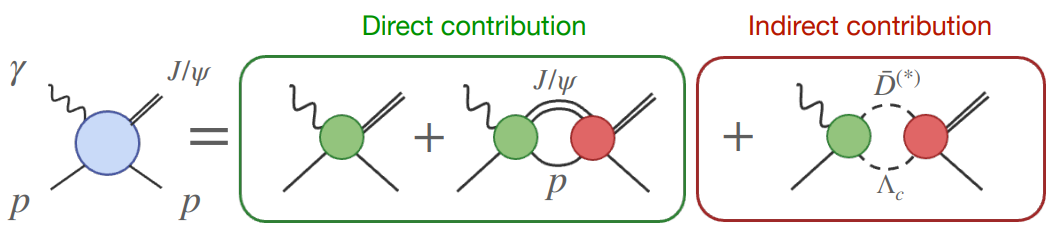 A. Pilloni – Meson decays at EIC
19
Total cross section
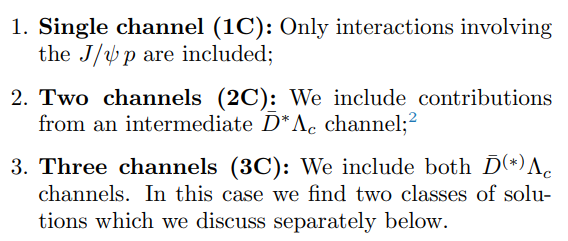 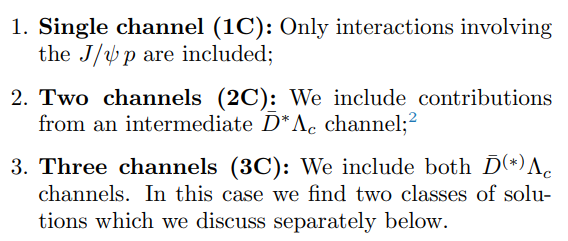 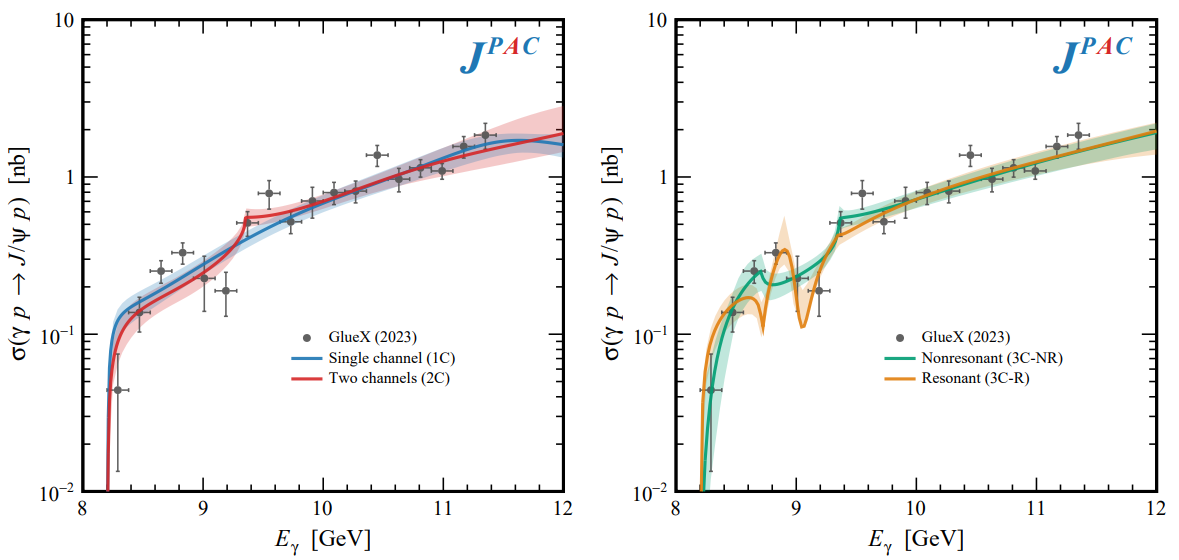 A. Pilloni – Meson decays at EIC
20
Differential cross section
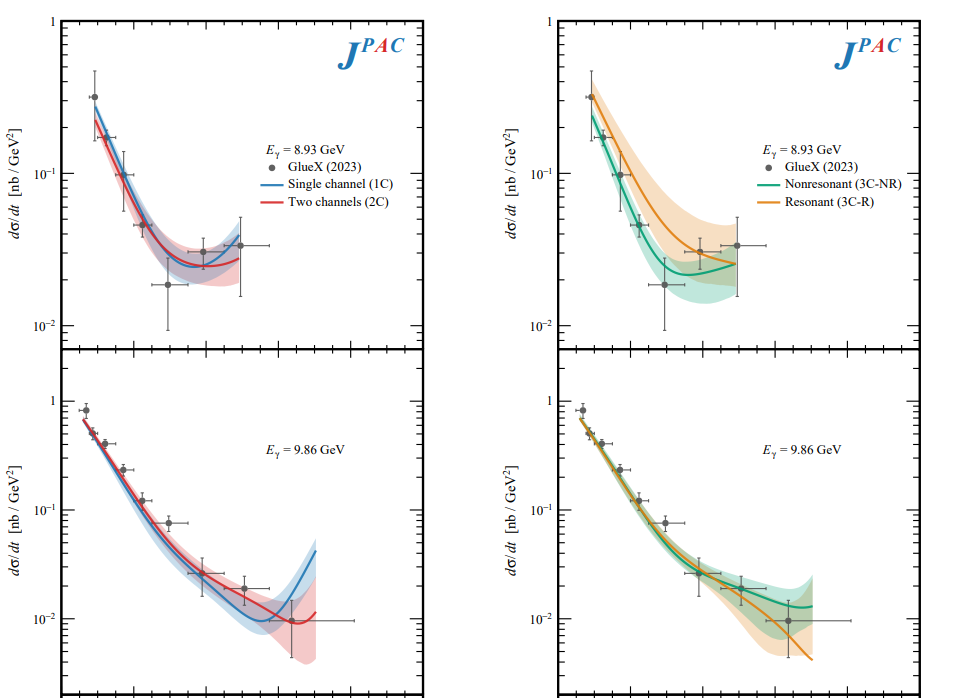 This is realized with the interference of various waves, 	- constructive in the forward direction	- distructive in the backward directionbecause of the Legendre polynomials
Good hierarchy between waves
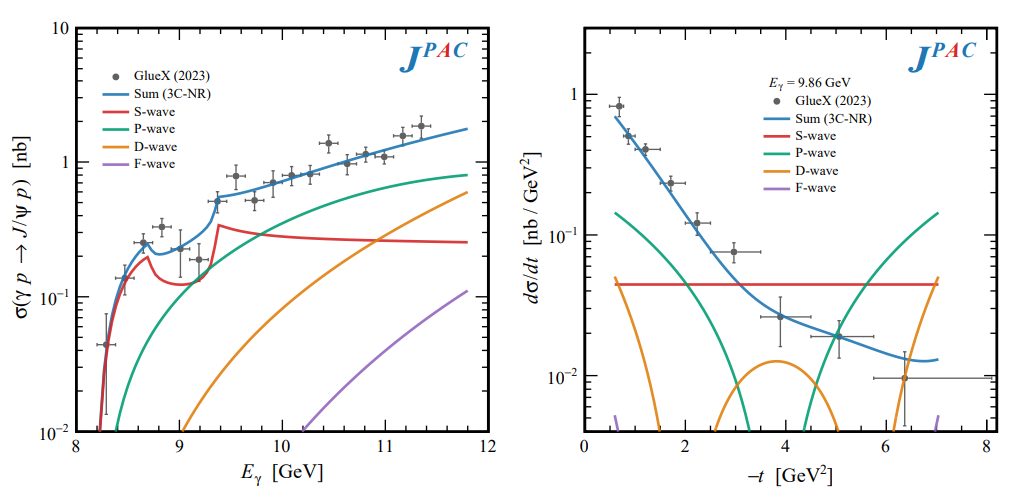 A. Pilloni – Meson decays at EIC
21
Contribution of open charm
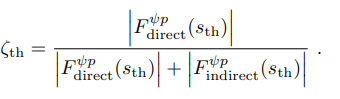 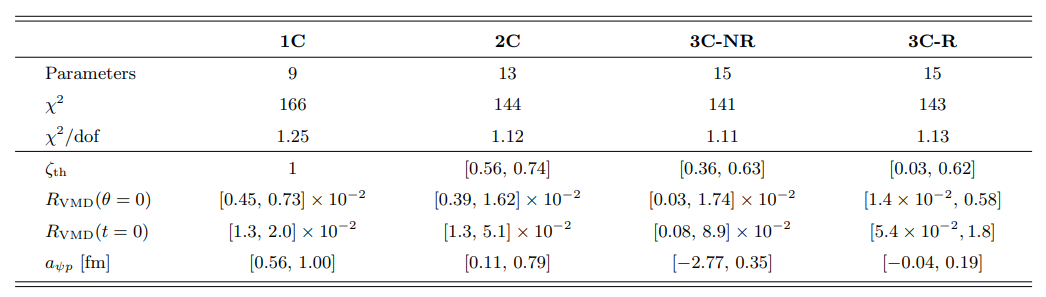 A. Pilloni – Meson decays at EIC
22
Vector Meson Dominance
Since unitary model parametrize separately the production and scattering amplitude,one can compare with the predictions of VMD
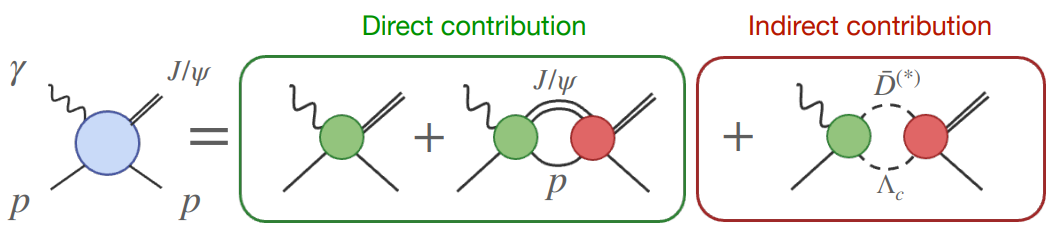 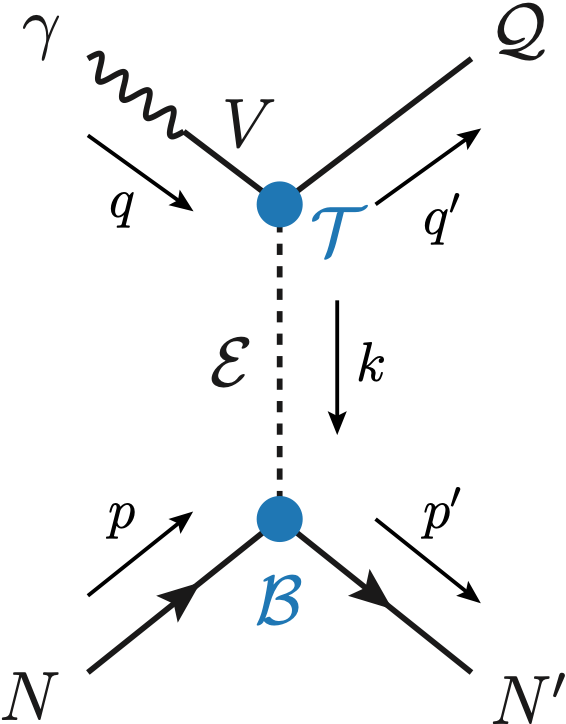 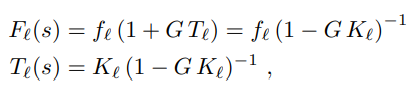 The value of the scattering amplitude at threshold is called scattering length
According to VMD, a small photoproduction cross sections implies a small scattering length O(1am)
With the unitary model, the value of the amplitude at threshold is an unrelated parameter, the scattering length enters with the energy dependence
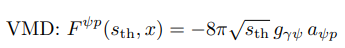 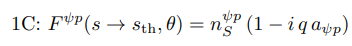 A. Pilloni – Meson decays at EIC
23
Vector Meson Dominance
VMD badly excluded, except for the poorly constrained 3C-R model

Scattering lengths generally of O(1fm), but smaller onesare not excluded

Crucial to constrain better these fits by measuring open charm final states
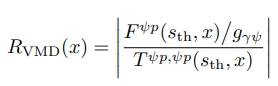 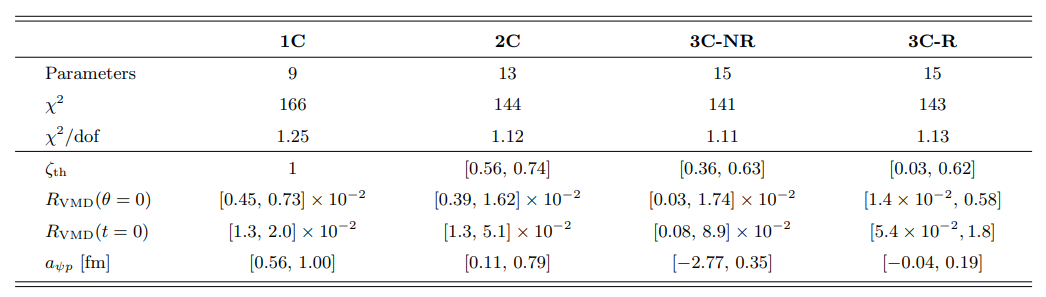 A. Pilloni – Meson decays at EIC
24
Total cross section
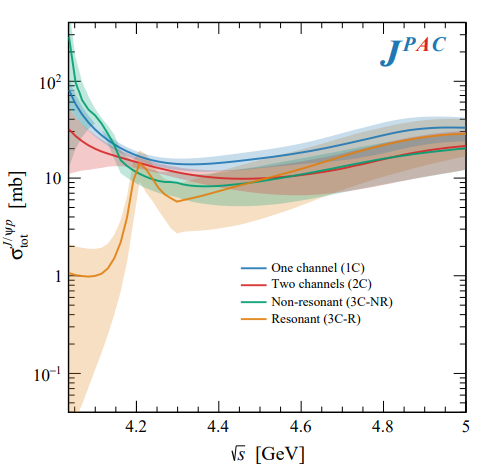 A. Pilloni – Meson decays at EIC
25
Conclusions
Predictions for XYZ at new colliders are on the way
However, most of them rely on Vector Meson Dominance,whose accuracy is put into question by GlueX data
It is important to estimate open charm cross section in oder to assess the validity of VMD, as well of factorization
Thank you!
A. Pilloni – Meson decays at EIC
26
[Speaker Notes: 2 slides su Zc, a Bes e a Belle
2 slide su tetraquark model: dall’hamiltoniana di Jaffe al calcolo delle masse
1 slide su molecular models, dove sono i carichi? (non in Tornqvist, si in Hanhart, vedere Braaten, citare Nefediev)
2 slides su decay channels, dove si dovrebbe vedere, e a seconda del modello, vedere qualche plot
1 slide su Y(4260), tetraquark? C’è lo strano (si vede la f0)
1 slide su Zc a cleo (anche il neutro)]
Joint Physics Analysis Center
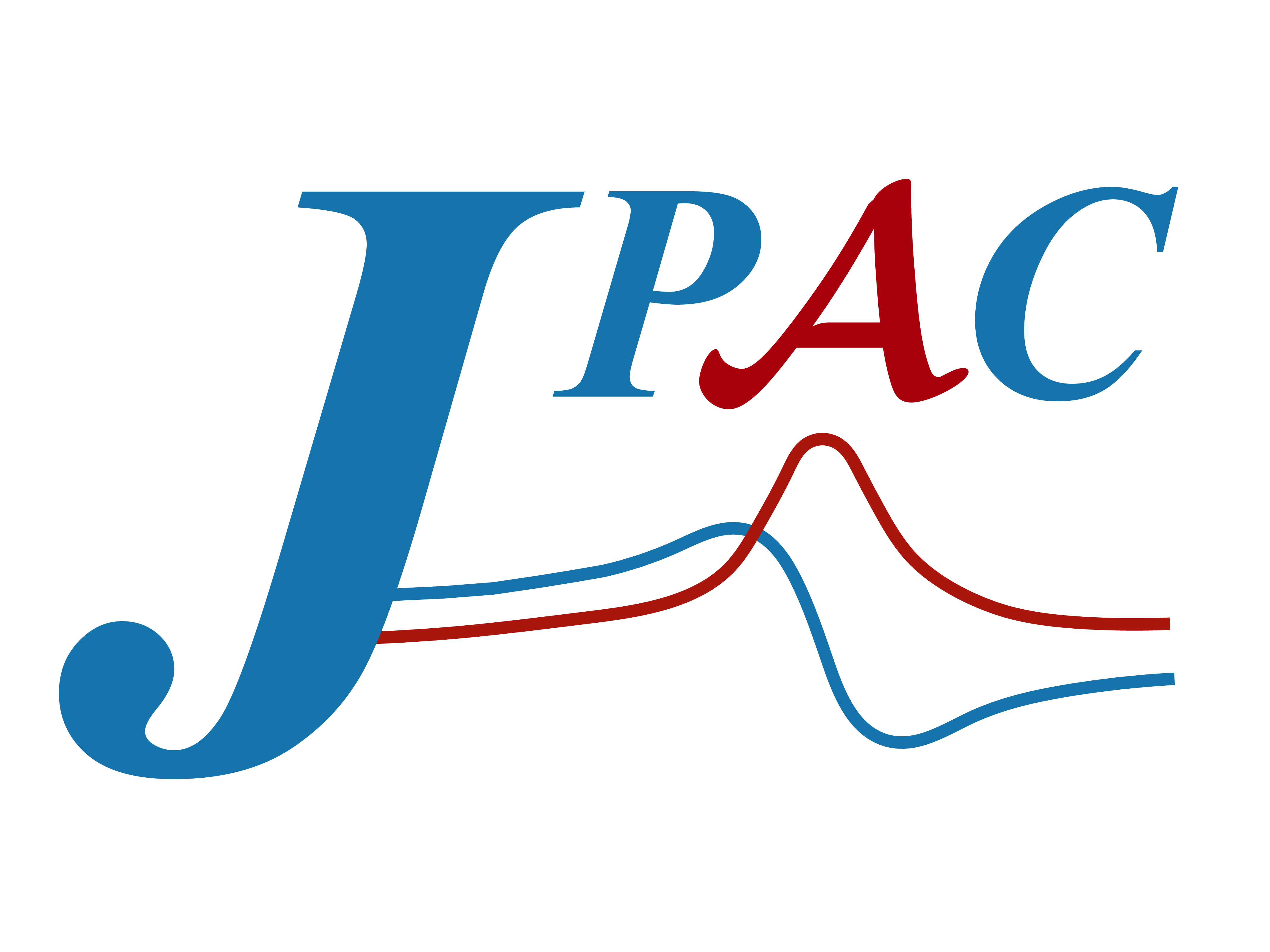 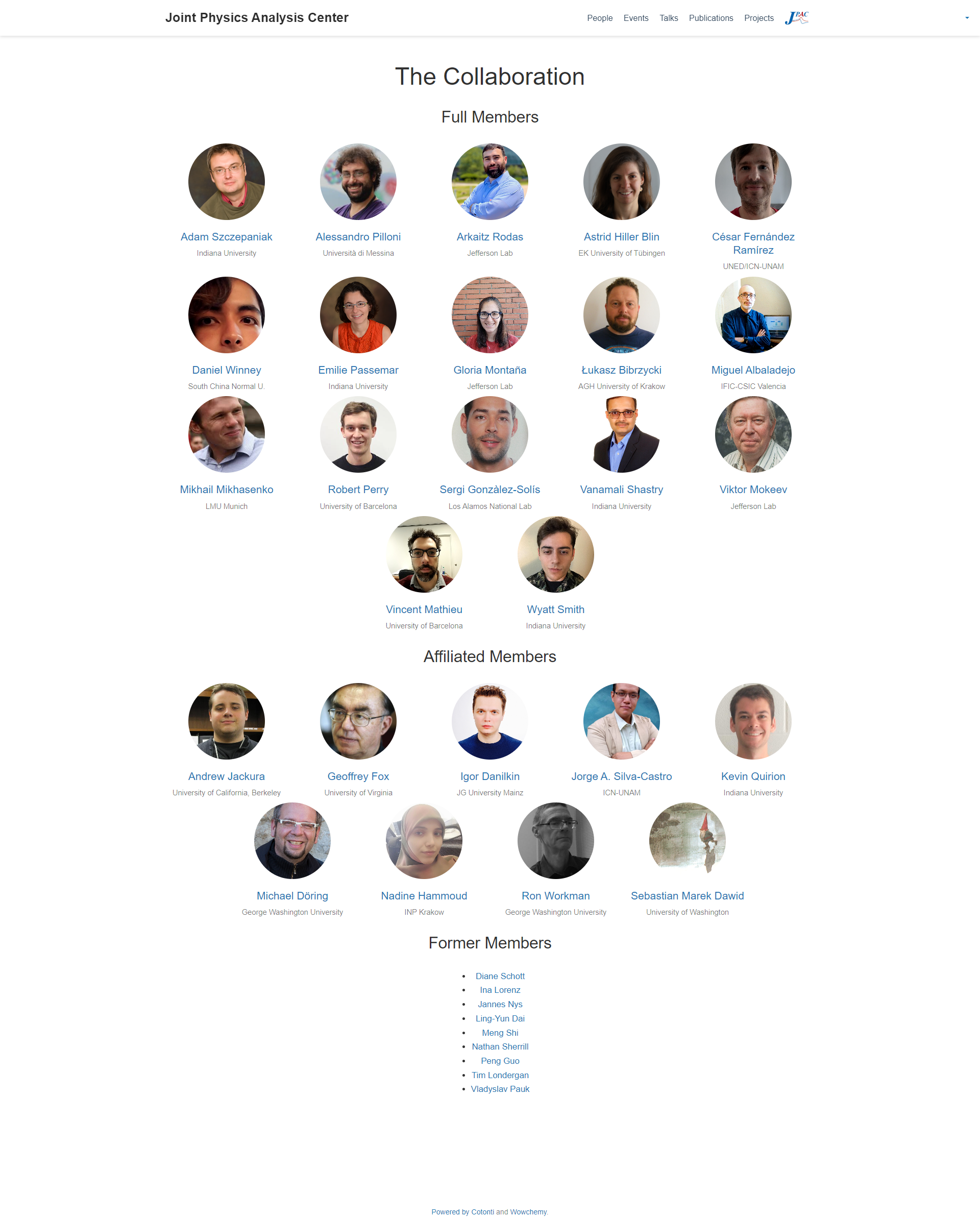 Code available onhttps://github.com/dwinney/jpacPhoto

https://jpac-physics.org
A. Pilloni – Meson decays at EIC
27
Backup
Quarkonium orthodoxy
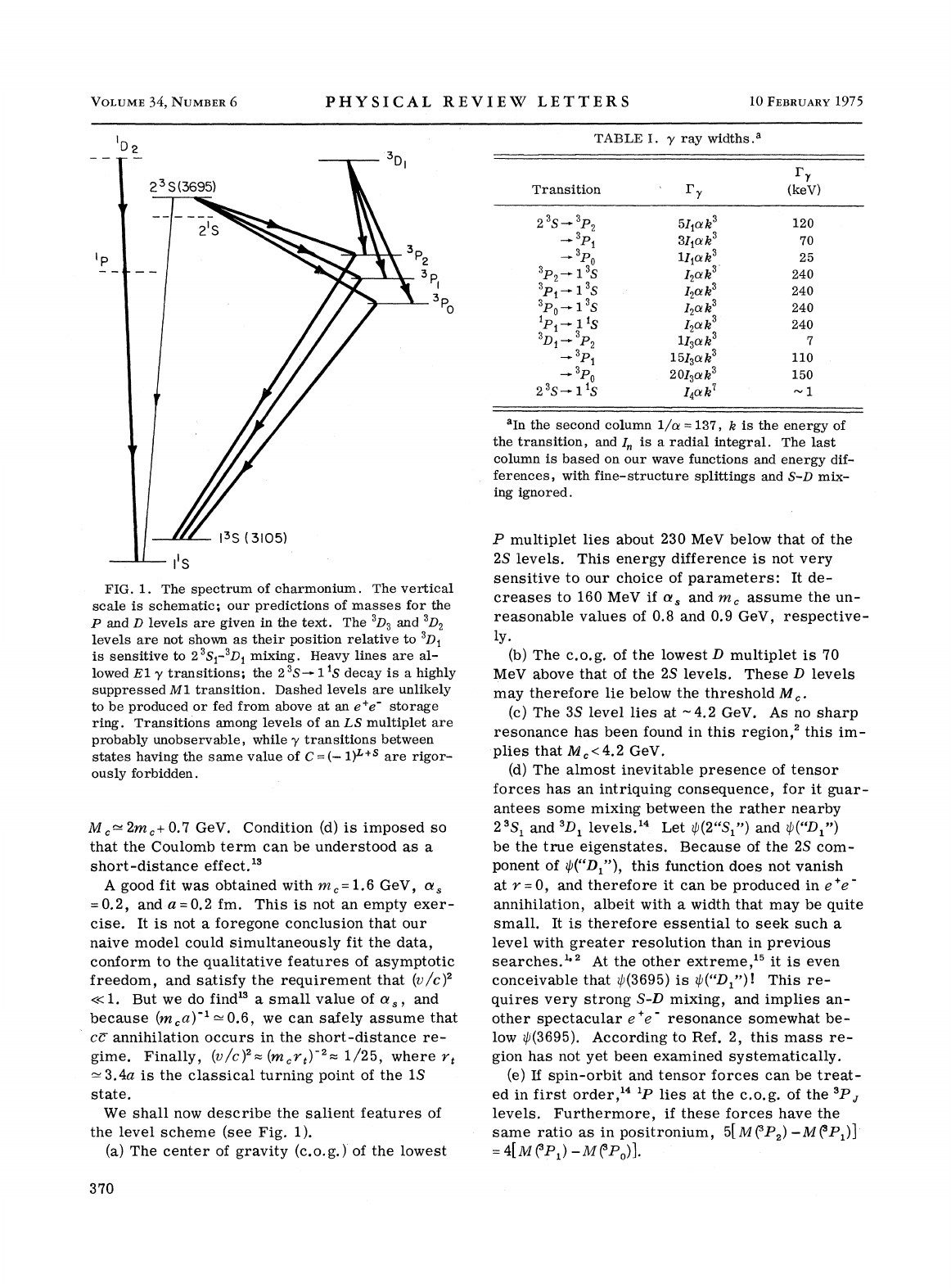 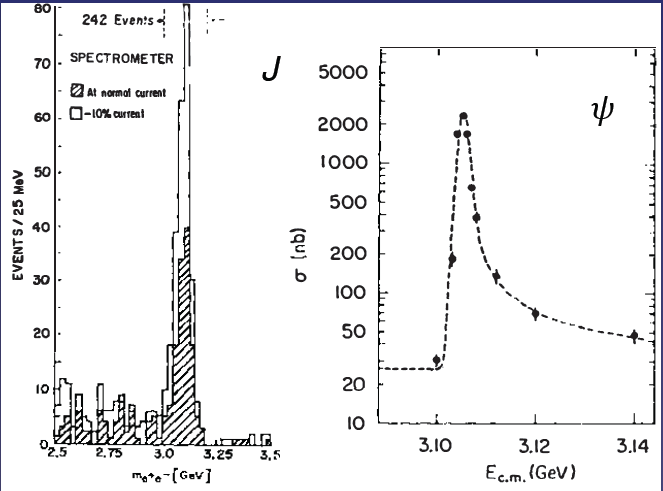 (Cornell potential)
Solve NR Schrödinger eq. → spectrum
Effective theories
(HQET, NRQCD, pNRQCD...)
Integrate out heavy DOF
↓ 
(spectrum), decay & production rates
Heavy quark spin flip suppressed by quark mass,approximate heavy quark spin symmetry (HQSS)
A. Pilloni – Meson decays at EIC
29
[Speaker Notes: 2 slides su Zc, a Bes e a Belle
2 slide su tetraquark model: dall’hamiltoniana di Jaffe al calcolo delle masse
1 slide su molecular models, dove sono i carichi? (non in Tornqvist, si in Hanhart, vedere Braaten, citare Nefediev)
2 slides su decay channels, dove si dovrebbe vedere, e a seconda del modello, vedere qualche plot
1 slide su Y(4260), tetraquark? C’è lo strano (si vede la f0)
1 slide su Zc a cleo (anche il neutro)]
Hybrid hunting
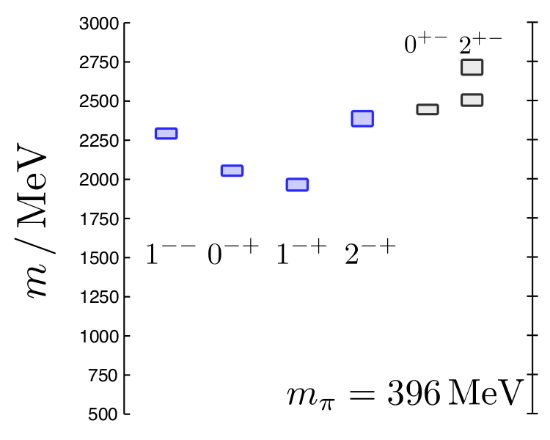 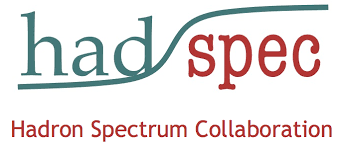 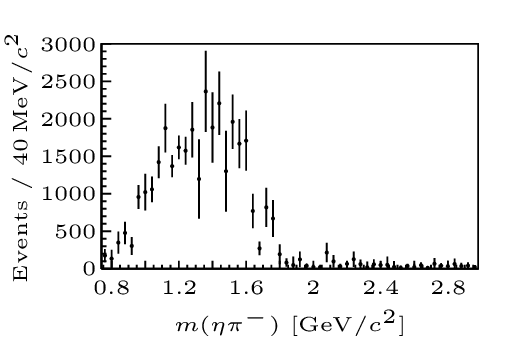 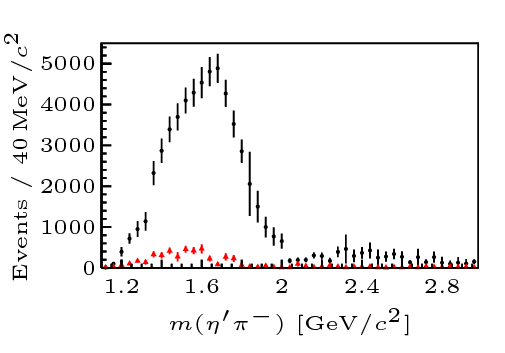 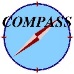 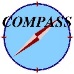 A. Pilloni – Meson decays at EIC
30
[Speaker Notes: 2 slides su Zc, a Bes e a Belle
2 slide su tetraquark model: dall’hamiltoniana di Jaffe al calcolo delle masse
1 slide su molecular models, dove sono i carichi? (non in Tornqvist, si in Hanhart, vedere Braaten, citare Nefediev)
2 slides su decay channels, dove si dovrebbe vedere, e a seconda del modello, vedere qualche plot
1 slide su Y(4260), tetraquark? C’è lo strano (si vede la f0)
1 slide su Zc a cleo (anche il neutro)]
Jackura, Mikhasenko, AP et al. (JPAC & COMPASS), PLB
Rodas, AP et al. PRL
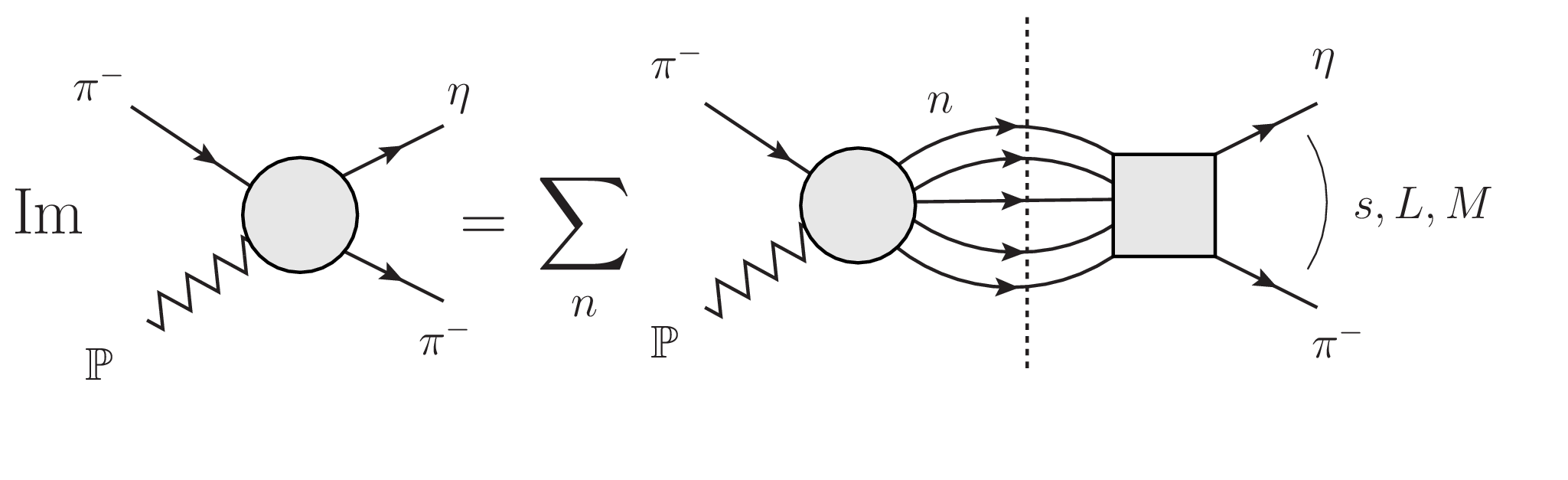 A. Pilloni – Meson decays at EIC
31
[Speaker Notes: Controlla la parte su Regge]
Jackura, Mikhasenko, AP et al. (JPAC & COMPASS), PLB
Rodas, AP et al. PRL
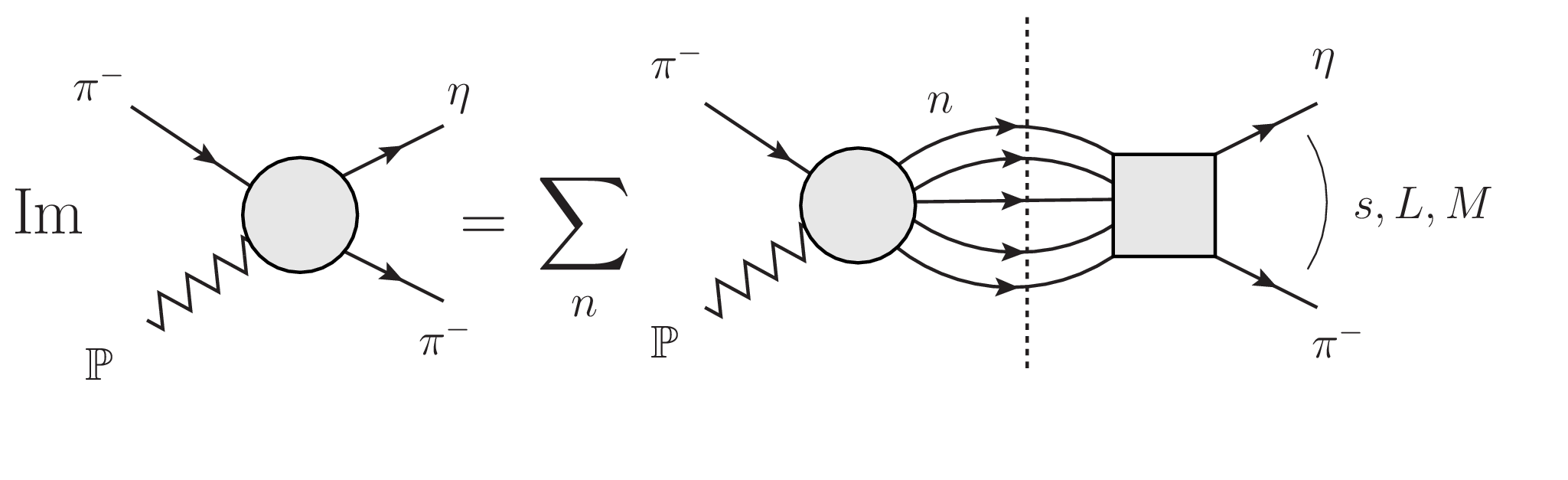 A. Pilloni – Meson decays at EIC
32
[Speaker Notes: Controlla la parte su Regge]
(       data)
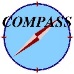 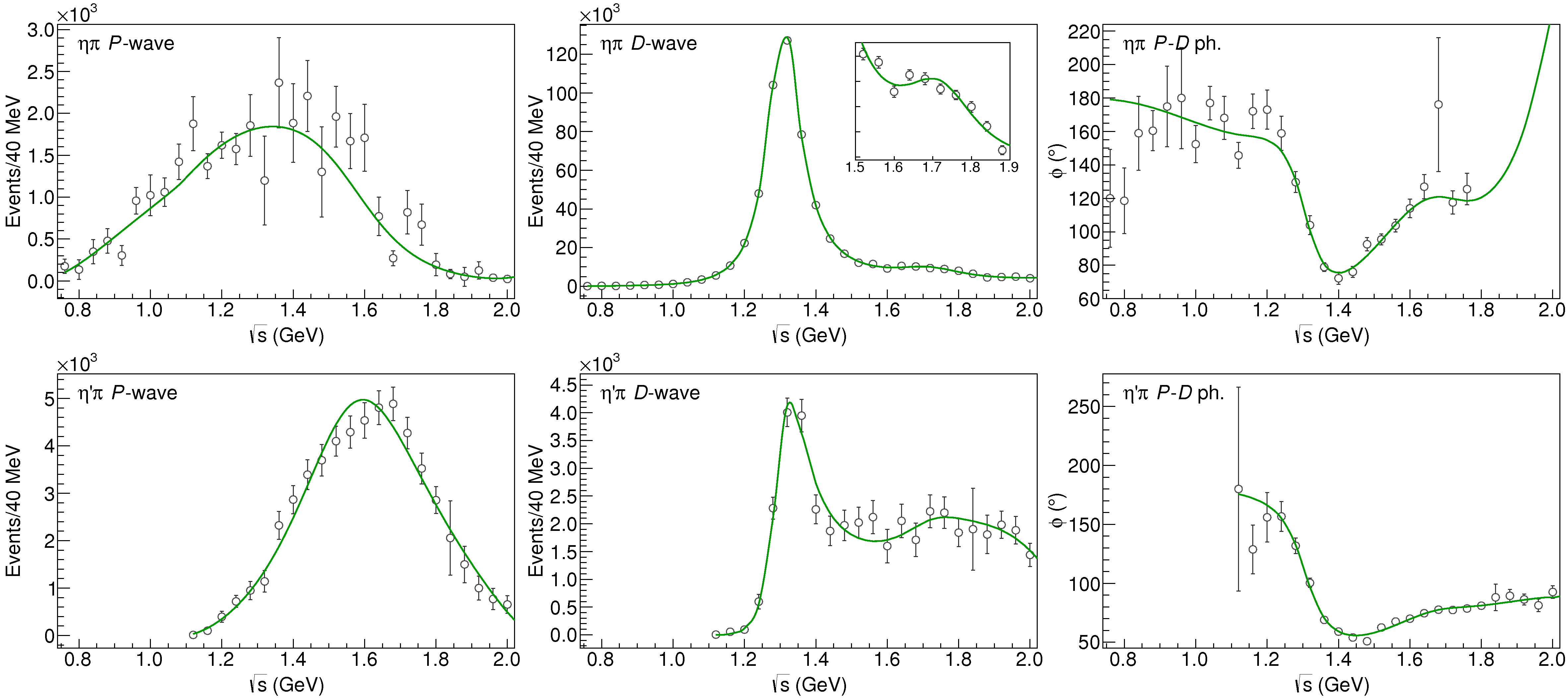 A. Pilloni – Meson decays at EIC
33
[Speaker Notes: Controlla la parte su Regge]
Pole hunting
(       data)
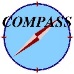 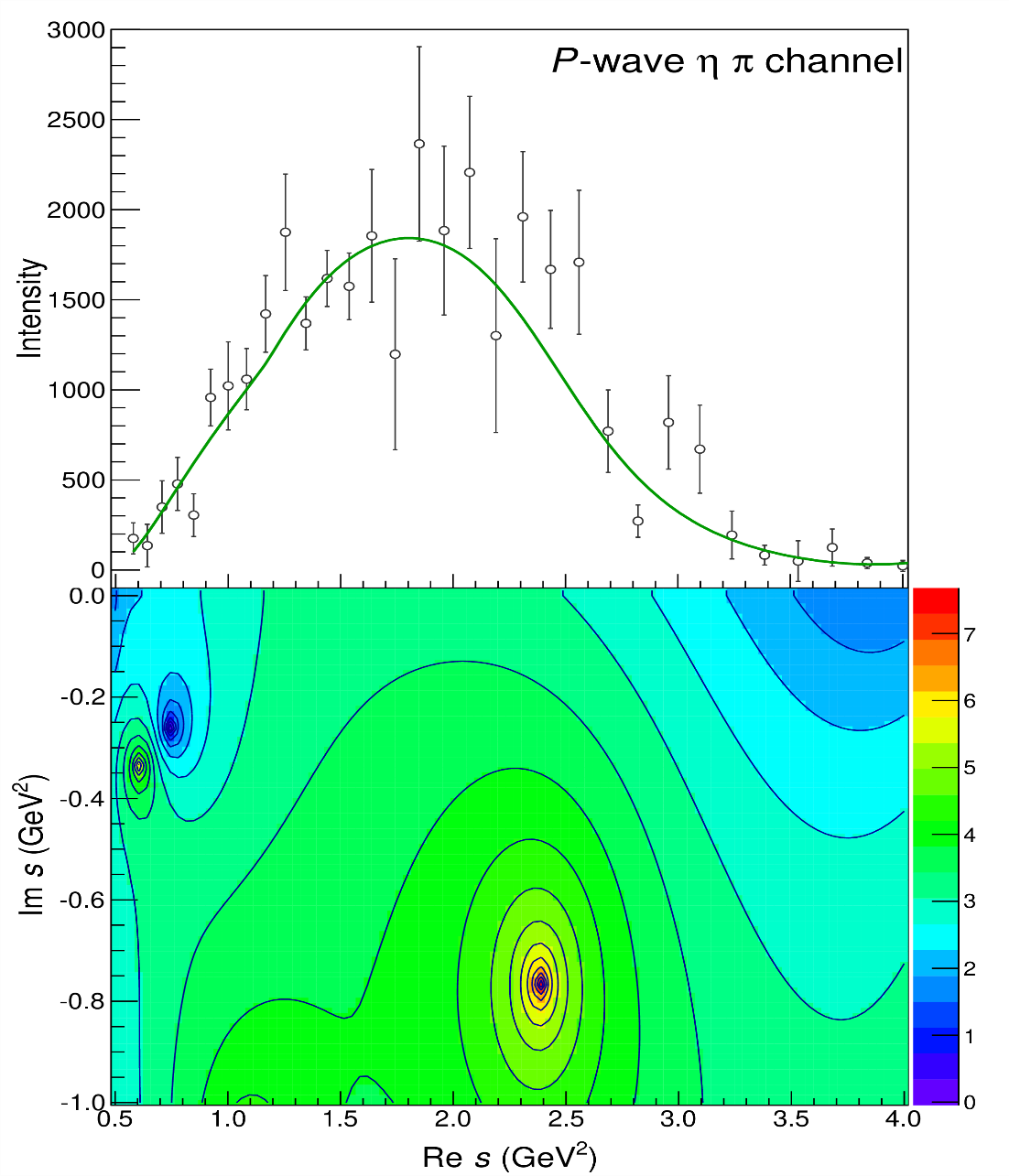 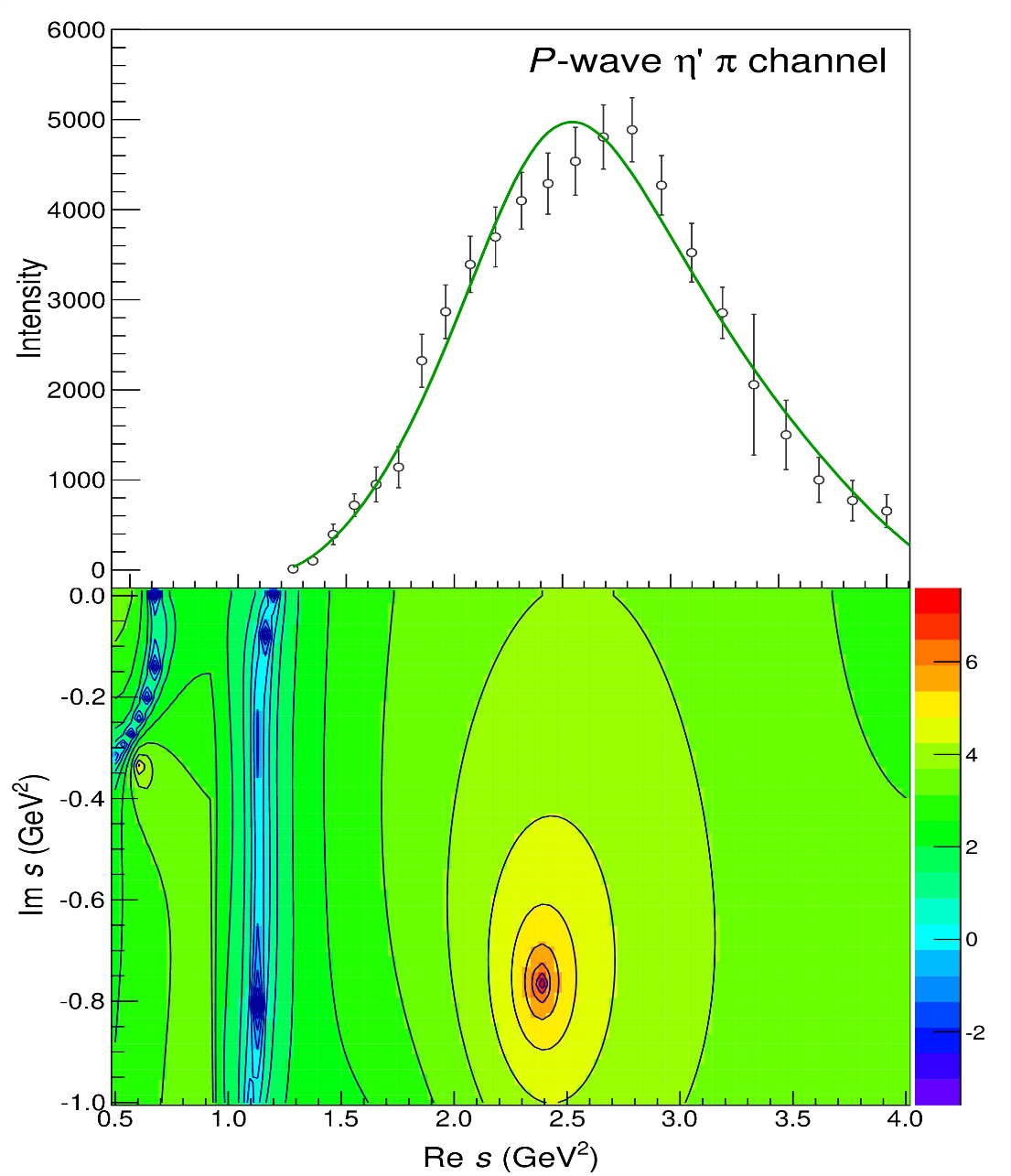 A. Pilloni – Meson decays at EIC
34
[Speaker Notes: Controlla la parte su Regge]
Final results
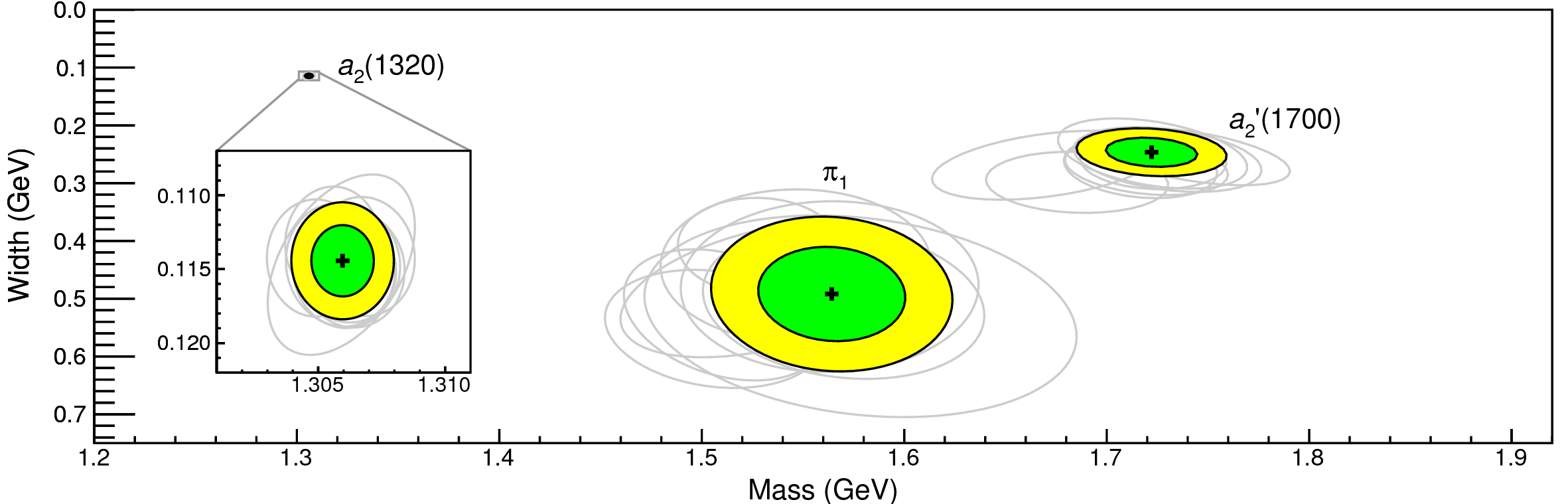 Agreement with Lattice is restored
That’s the most rigorous extractionof an exotic meson available so far!
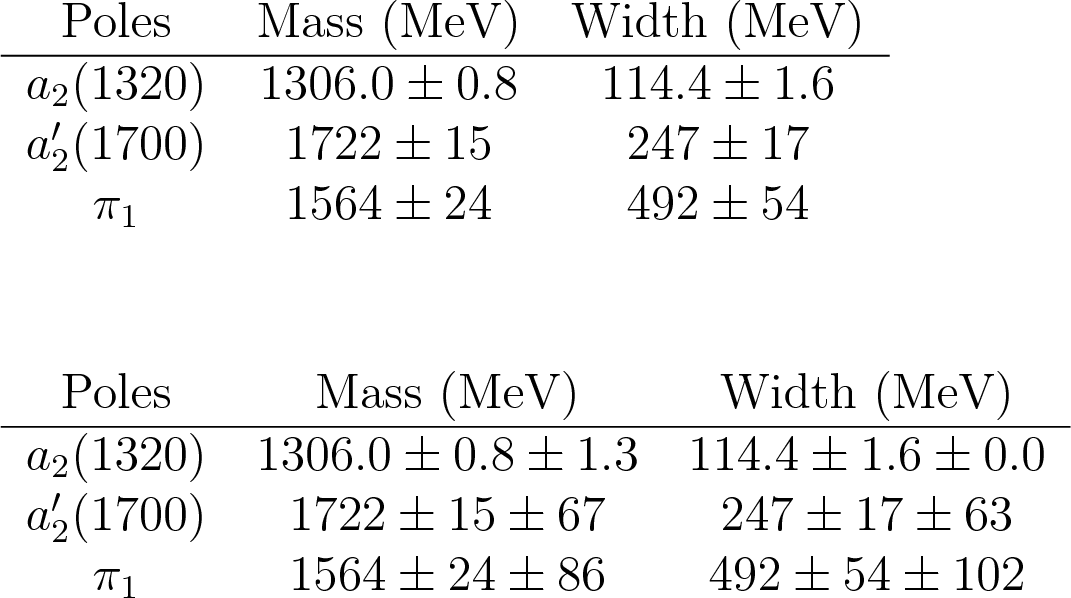 A. Pilloni – Meson decays at EIC
35
[Speaker Notes: Controlla la parte su Regge]
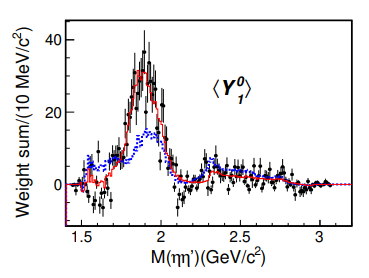 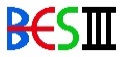 A. Pilloni – Meson decays at EIC
36
[Speaker Notes: 2 slides su Zc, a Bes e a Belle
2 slide su tetraquark model: dall’hamiltoniana di Jaffe al calcolo delle masse
1 slide su molecular models, dove sono i carichi? (non in Tornqvist, si in Hanhart, vedere Braaten, citare Nefediev)
2 slides su decay channels, dove si dovrebbe vedere, e a seconda del modello, vedere qualche plot
1 slide su Y(4260), tetraquark? C’è lo strano (si vede la f0)
1 slide su Zc a cleo (anche il neutro)]
Meson decays at EIC
The scalar glueball
XYZ photoprod.
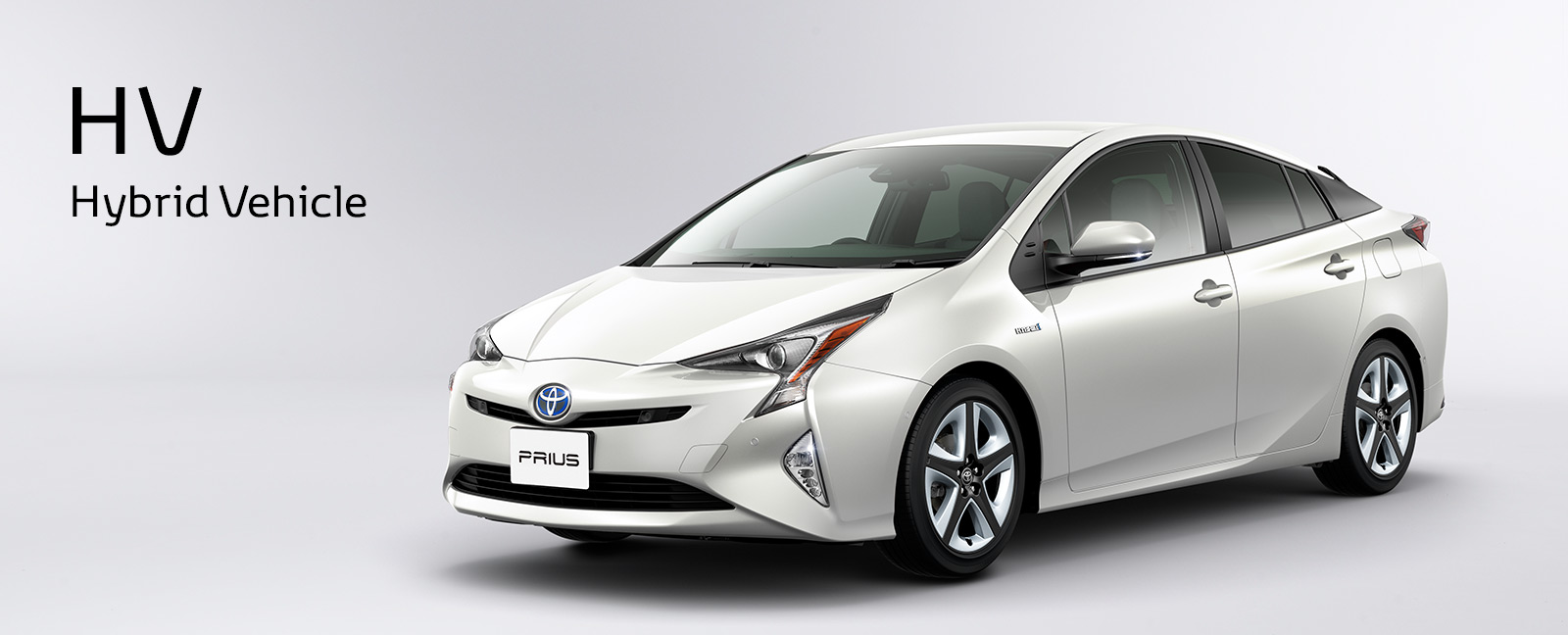 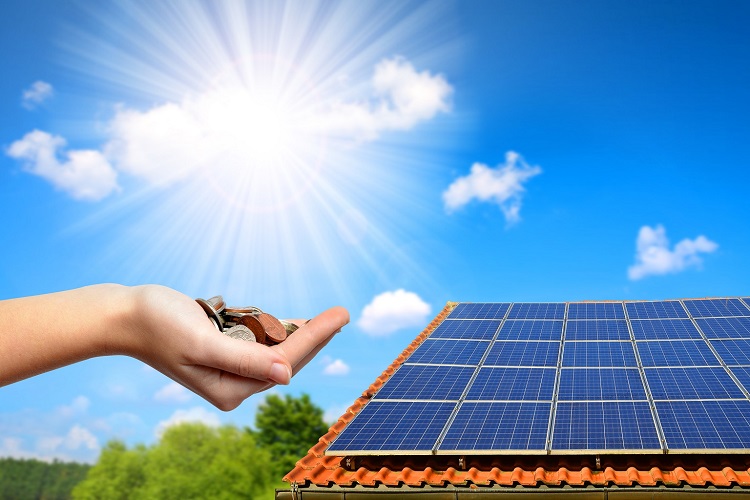 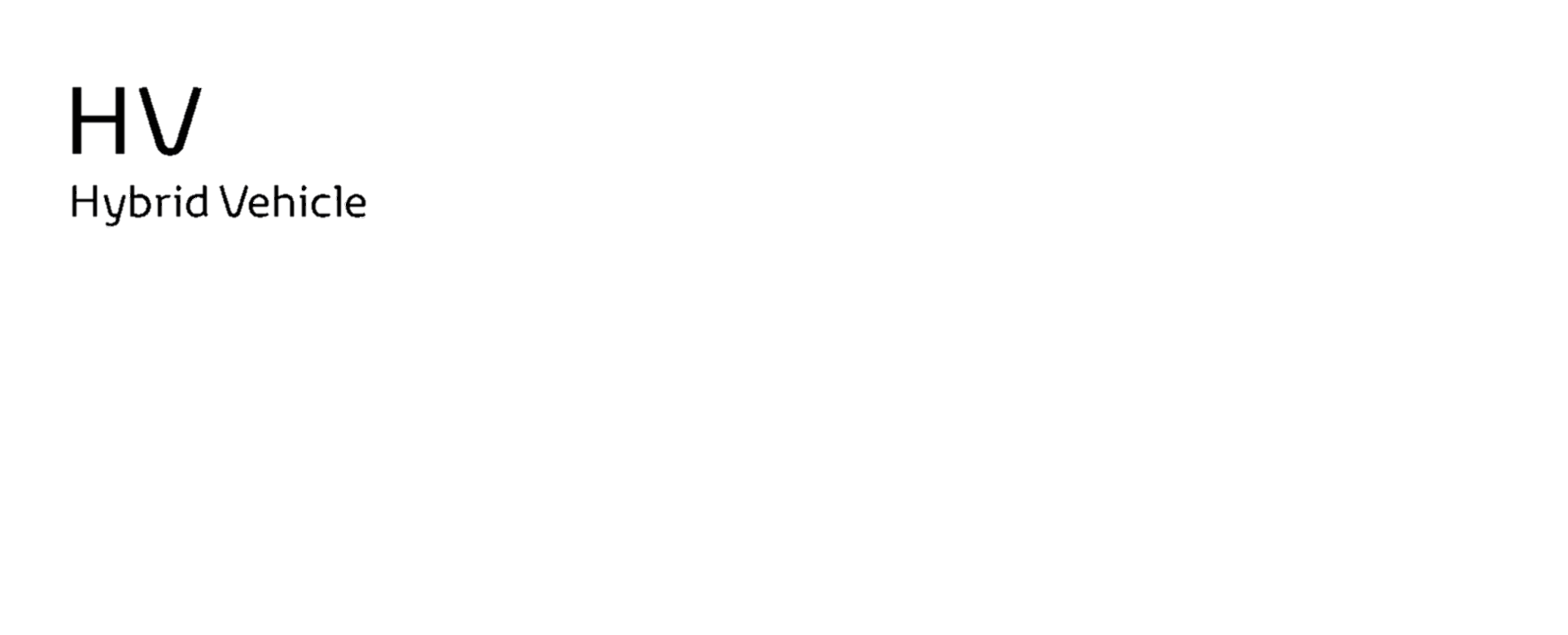 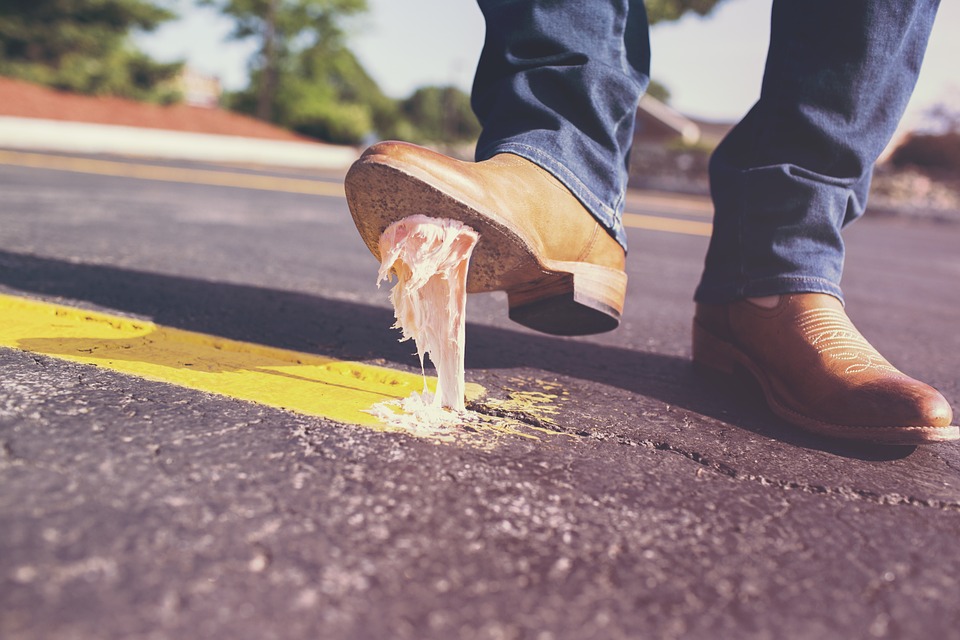 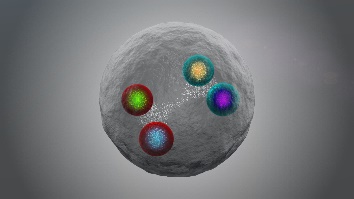 M. Albaladejo et al., PRD102, 114010 
D. Winney, AP et al., to appear
A. Rodas, AP et al.PRL122, 042002
A. Rodas, AP et al.EPJC82, 1, 80
A. Pilloni – Meson decays at EIC
37
[Speaker Notes: 2 slides su Zc, a Bes e a Belle
2 slide su tetraquark model: dall’hamiltoniana di Jaffe al calcolo delle masse
1 slide su molecular models, dove sono i carichi? (non in Tornqvist, si in Hanhart, vedere Braaten, citare Nefediev)
2 slides su decay channels, dove si dovrebbe vedere, e a seconda del modello, vedere qualche plot
1 slide su Y(4260), tetraquark? C’è lo strano (si vede la f0)
1 slide su Zc a cleo (anche il neutro)]
Glueballs
The clearest sign of confinement in pure Yang-MillsThe worst state to search in real life
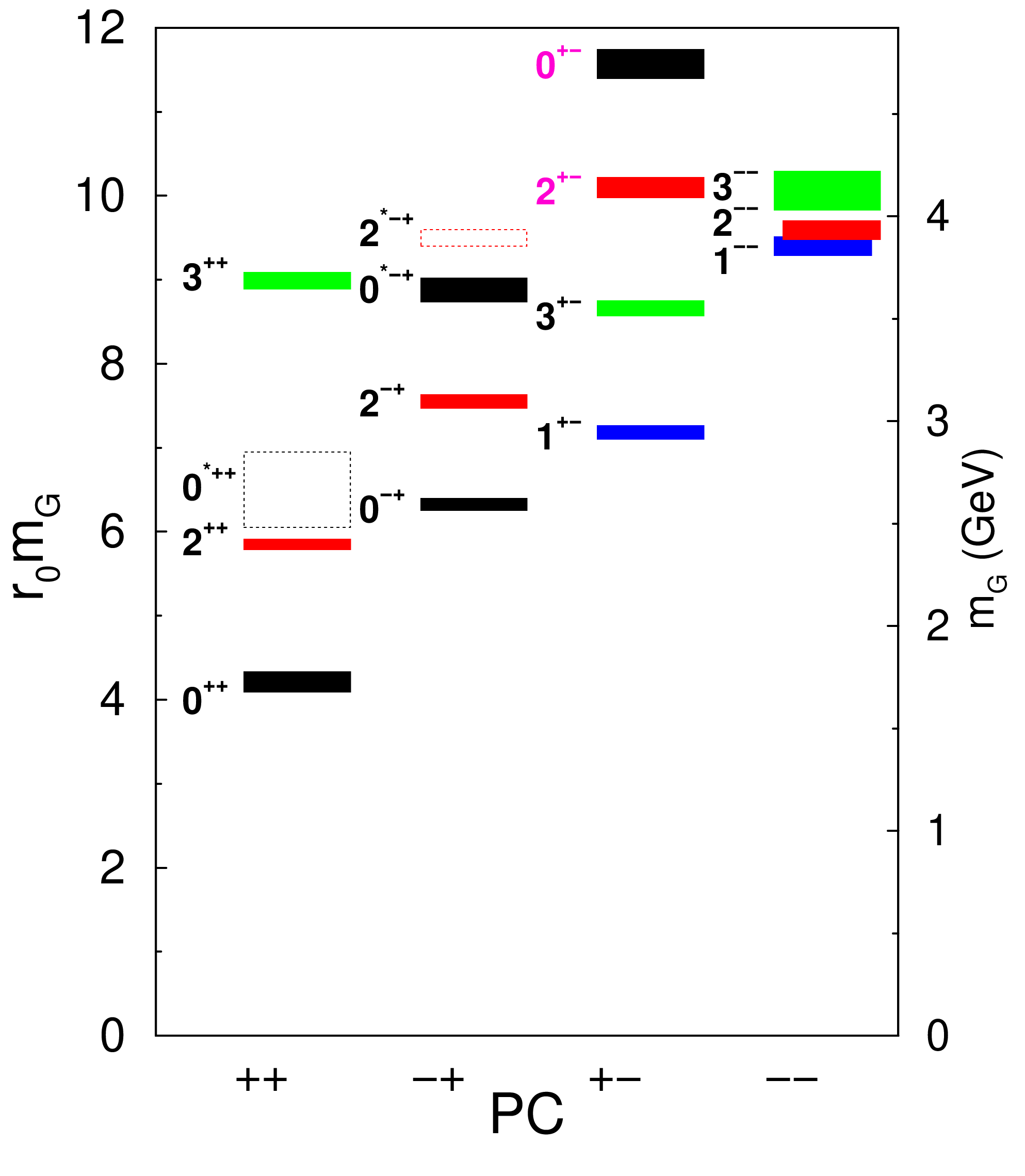 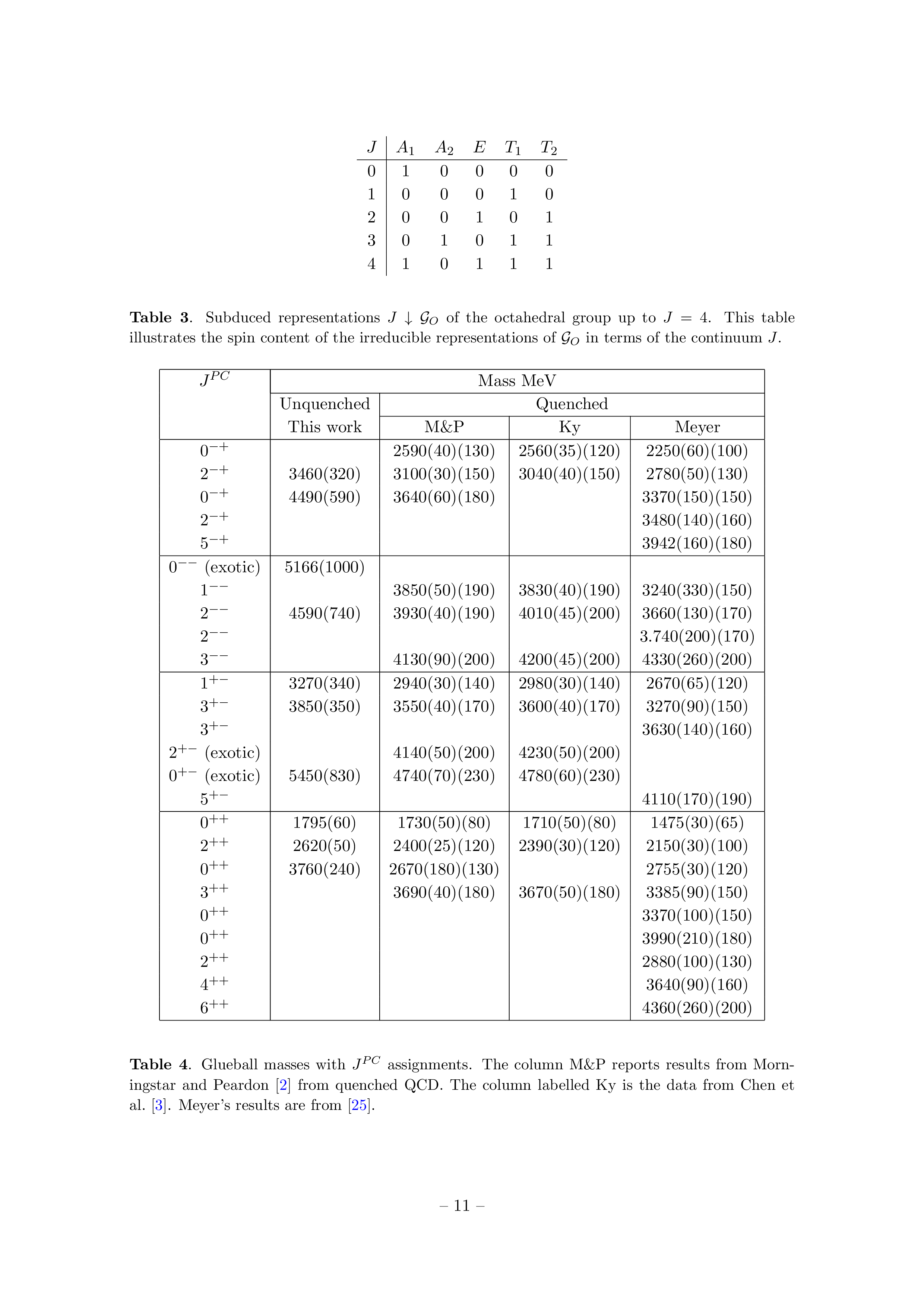 Morningstar and PeardonPRD60, 034509
Gregory et al.JHEP1210, 170
A. Pilloni – Meson decays at EIC
38
How to identify a glueball
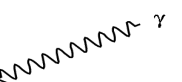 G
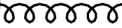 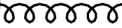 You don’t. Since it mixes with light isoscalars, there is no model-independent way of saying which state is (mostly) the glueball. Only suggestions:
A glueball couples to photons only throughout mixing, so radiative widths should be small
It couples equally to mesons of all flavors (?)
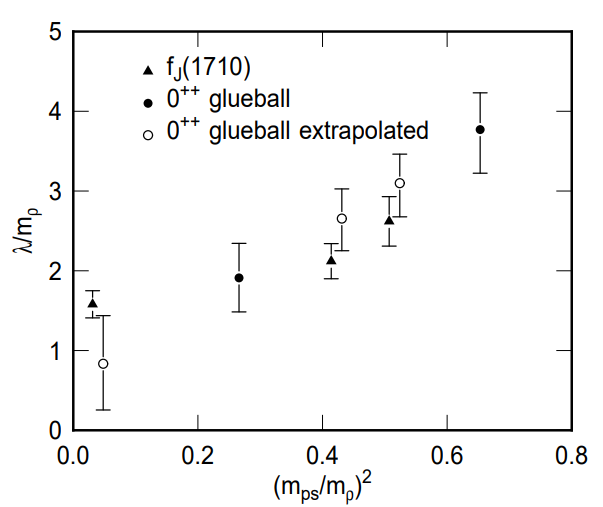 However, an argument based on chiral symmetryclaims the coupling proportional to quark mass
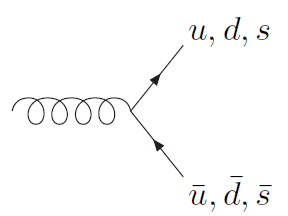 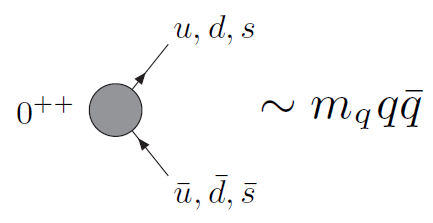 A. Pilloni – Meson decays at EIC
39
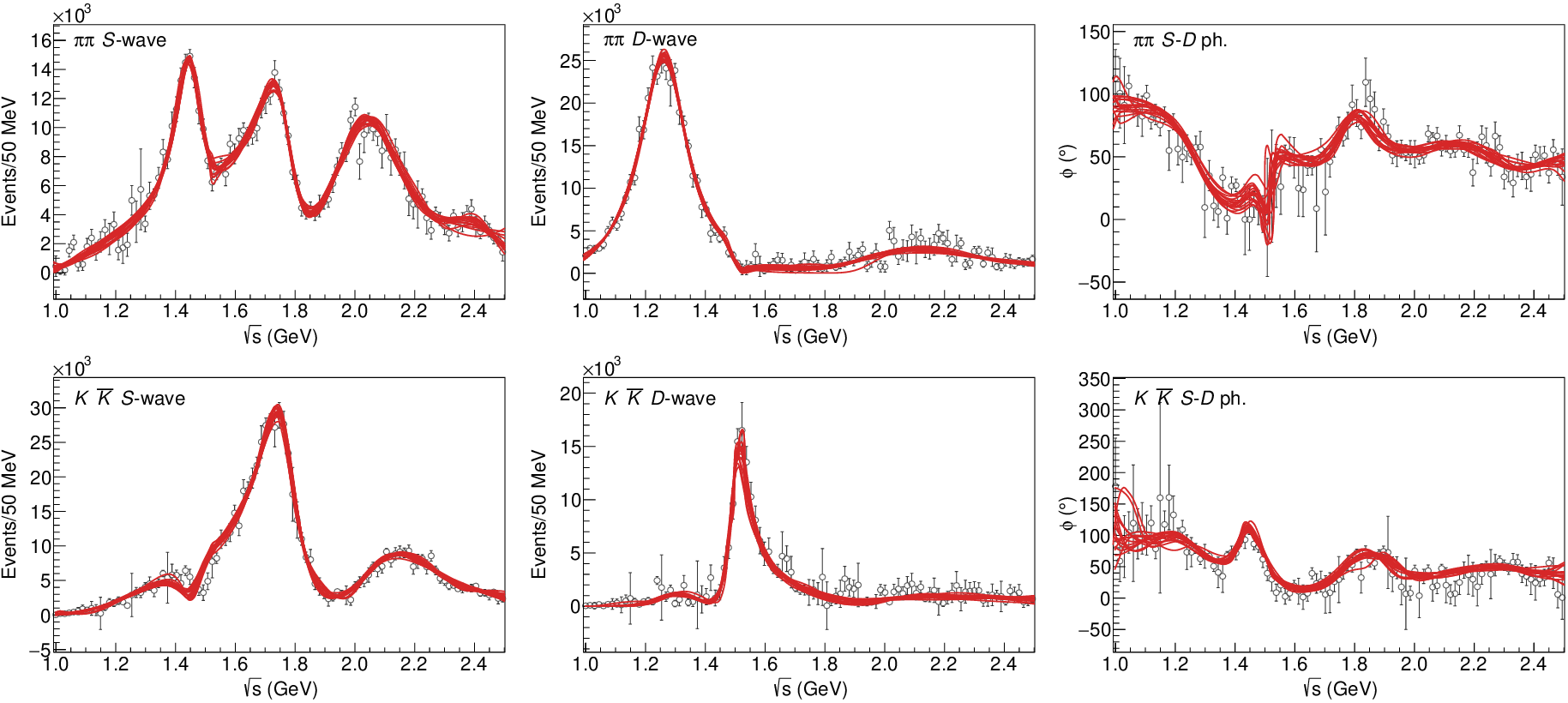 (          data)
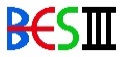 A. Pilloni – Meson decays at EIC
40
Pole extraction
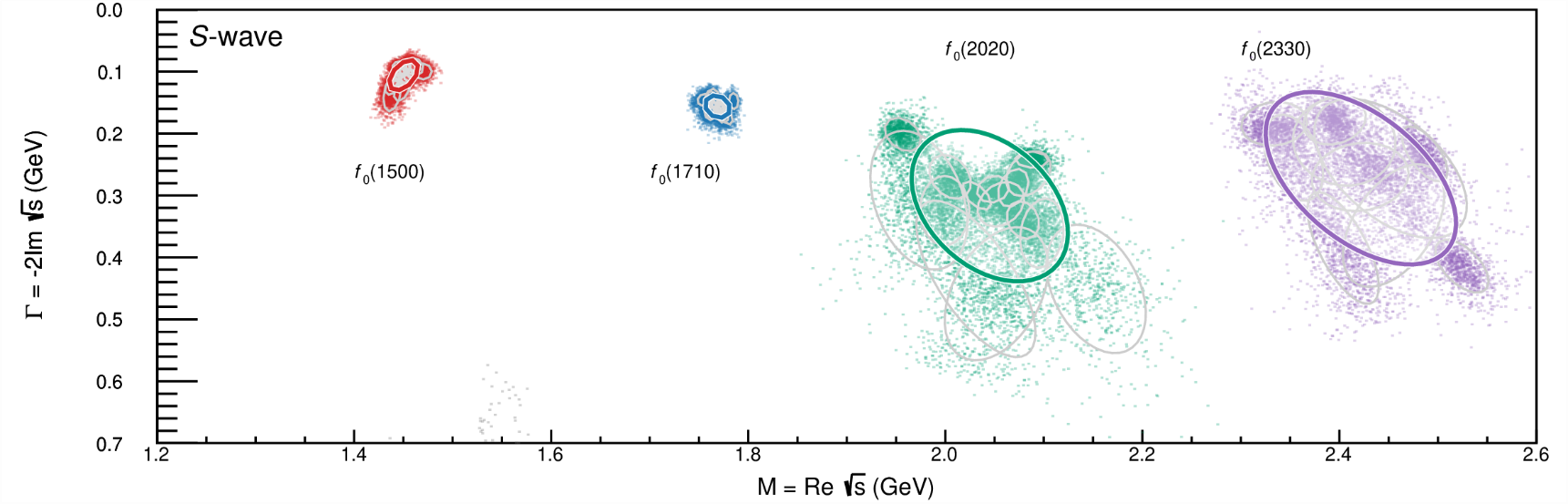 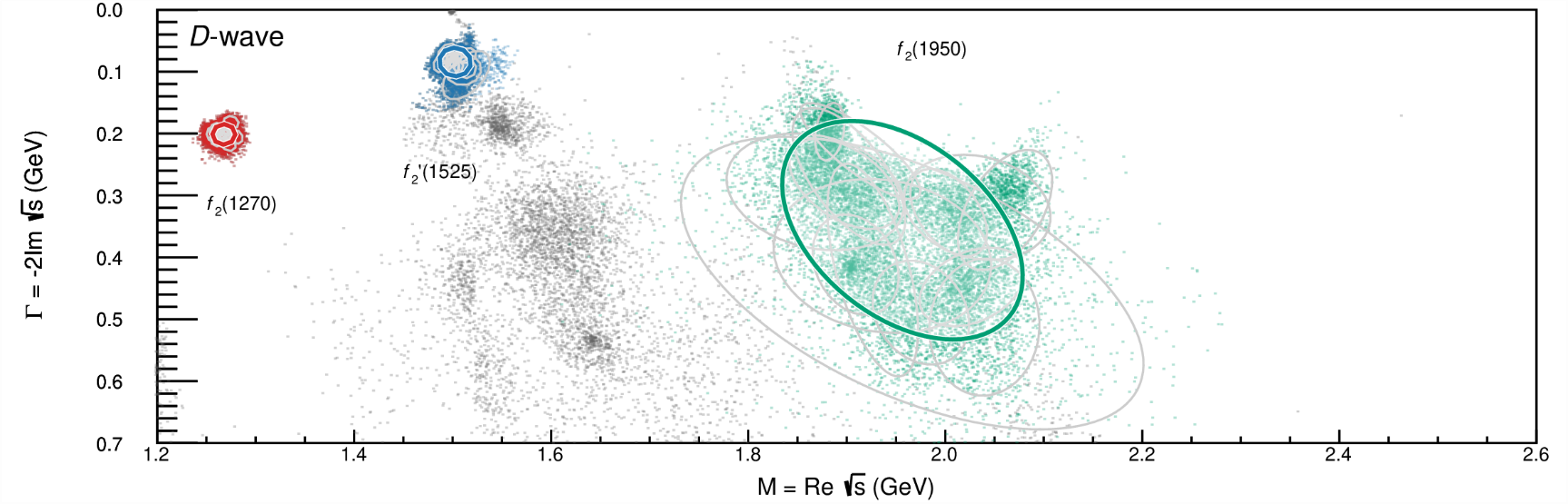 A. Pilloni – Meson decays at EIC
41
Looking at the residues
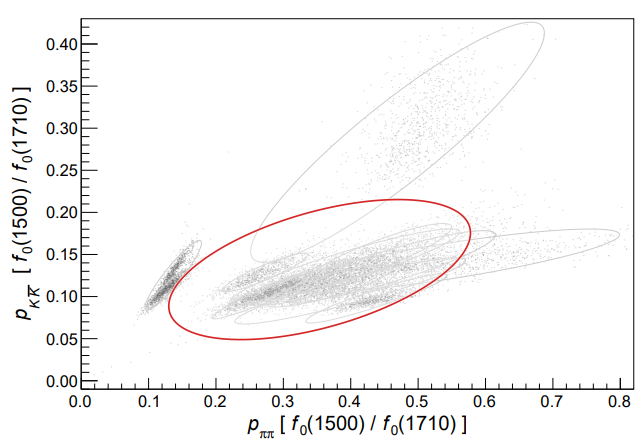 A. Pilloni – Meson decays at EIC
42
Primakoff X photoproduction
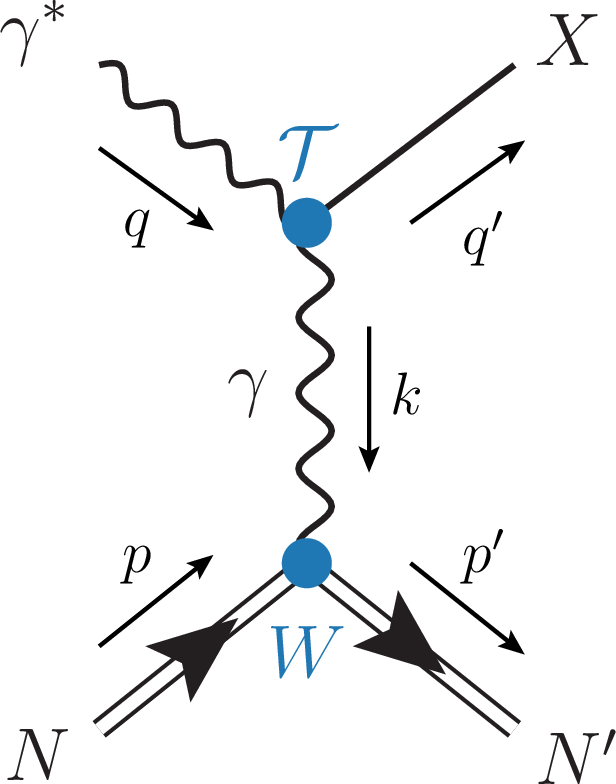 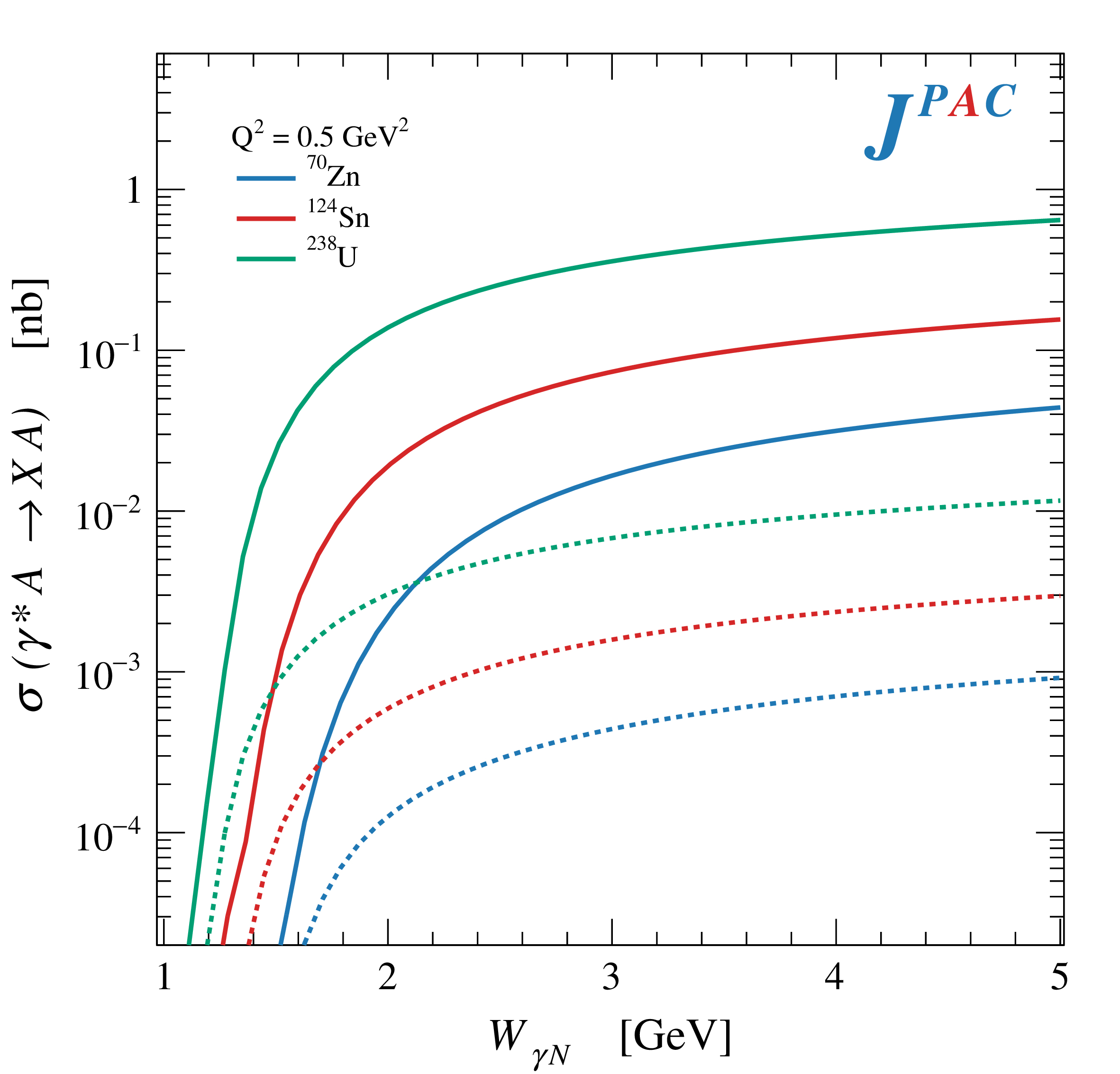 A. Pilloni – Meson decays at EIC
43
Diffractive production, dominated by Pomeron (2-gluon) exchange
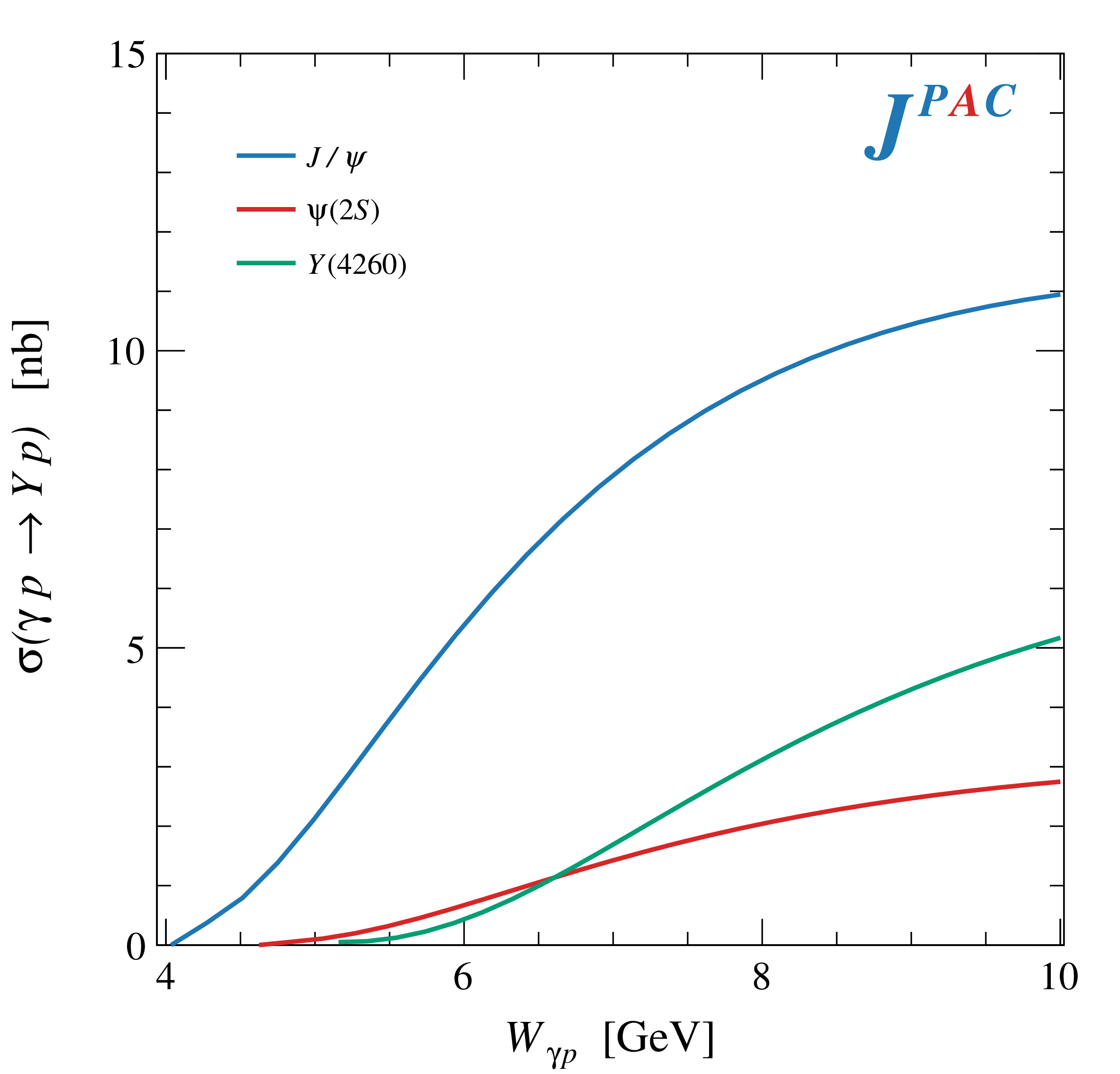 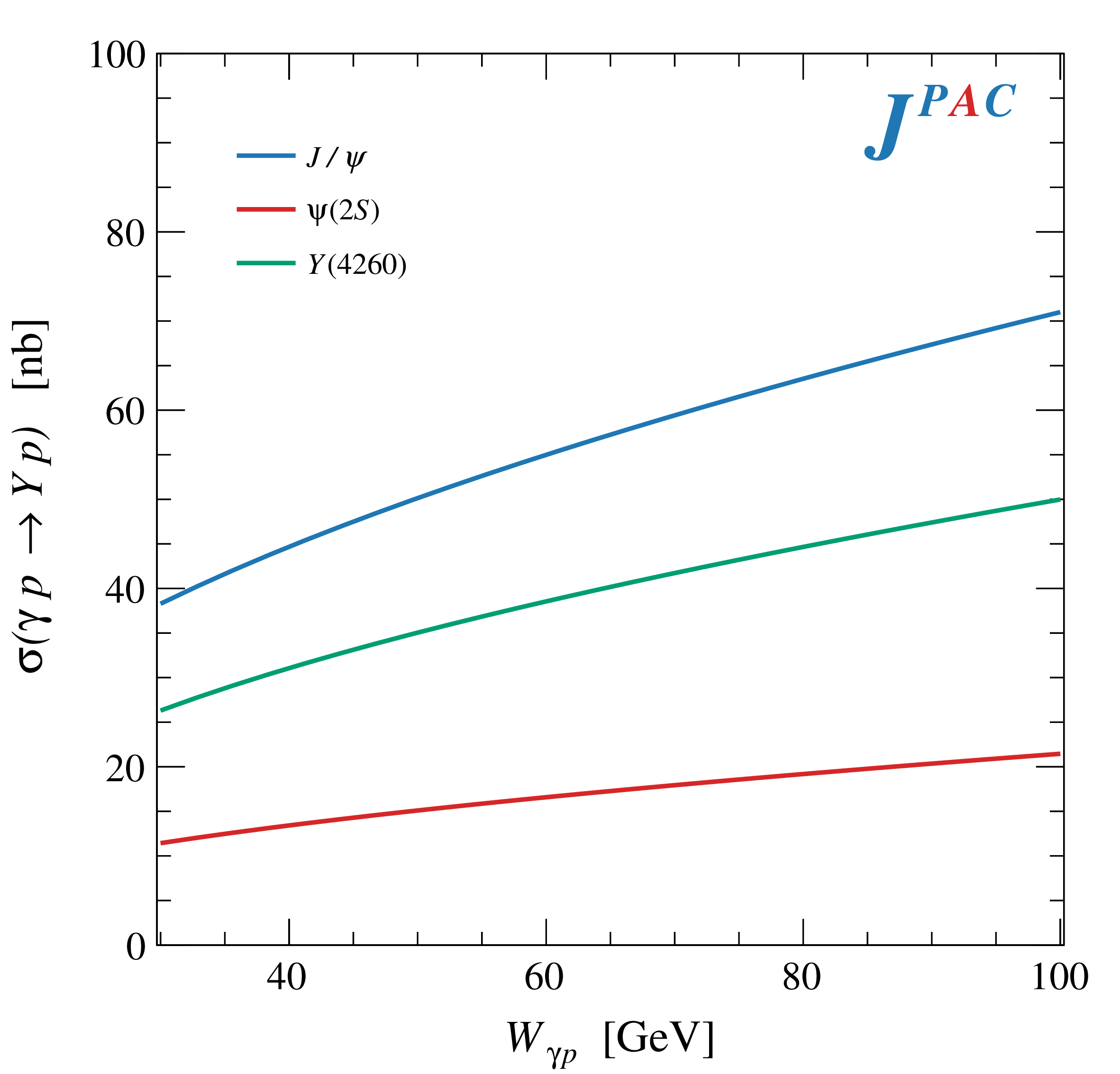 A. Pilloni – Meson decays at EIC
12
A. Pilloni – Meson decays at EIC
45
A. Pilloni – Meson decays at EIC
46
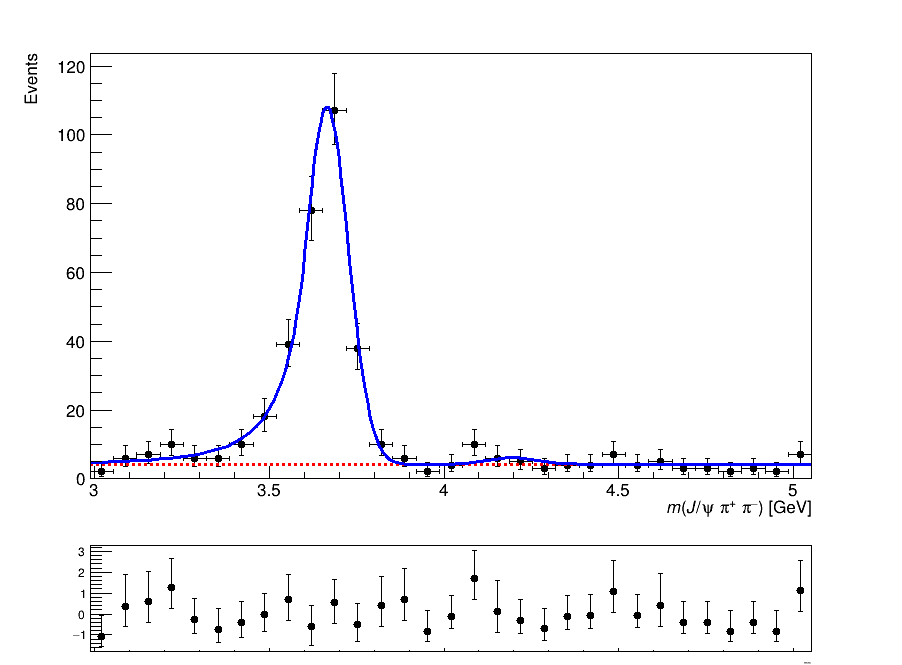 Data from H1hep-ex/971112
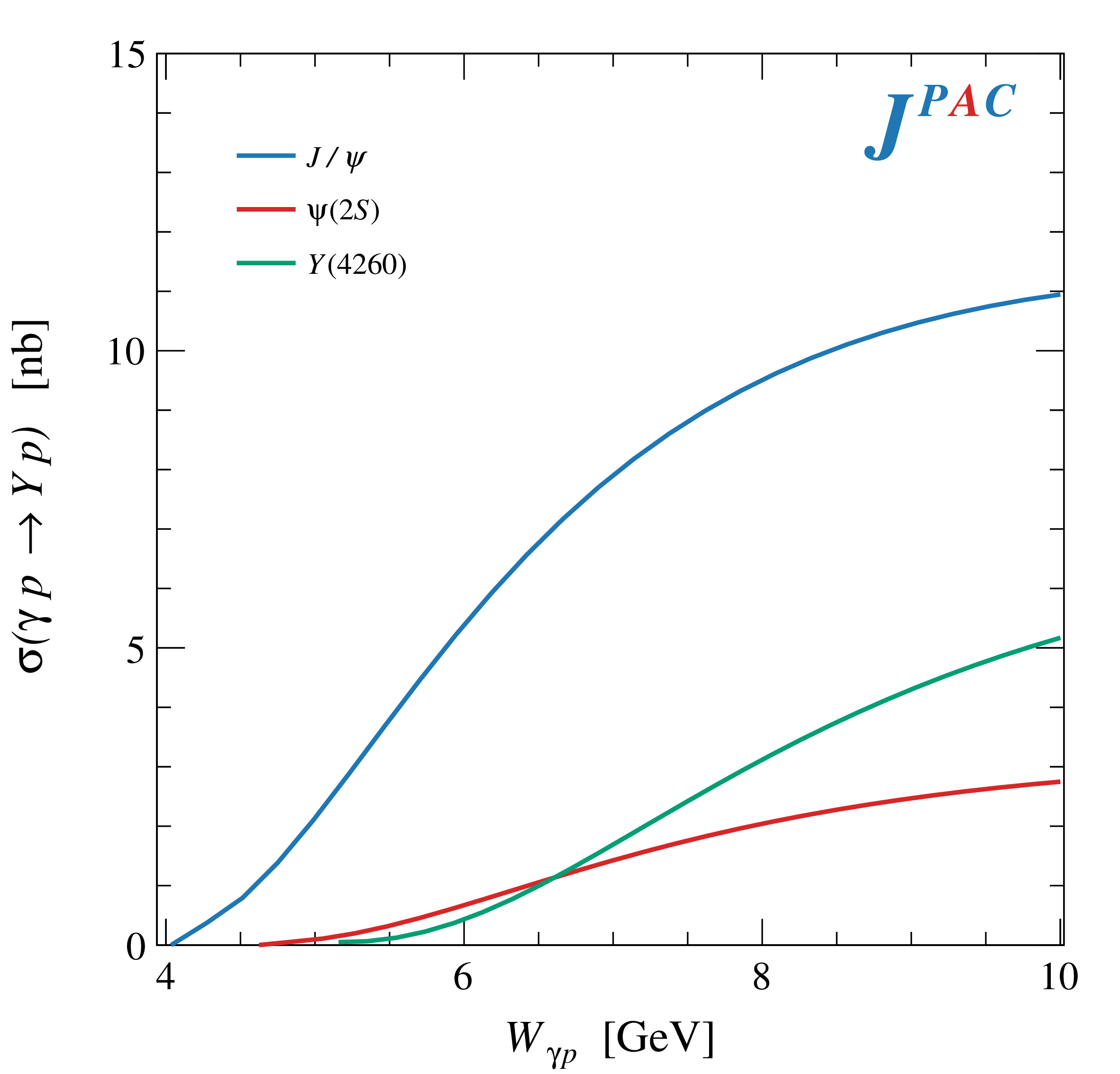 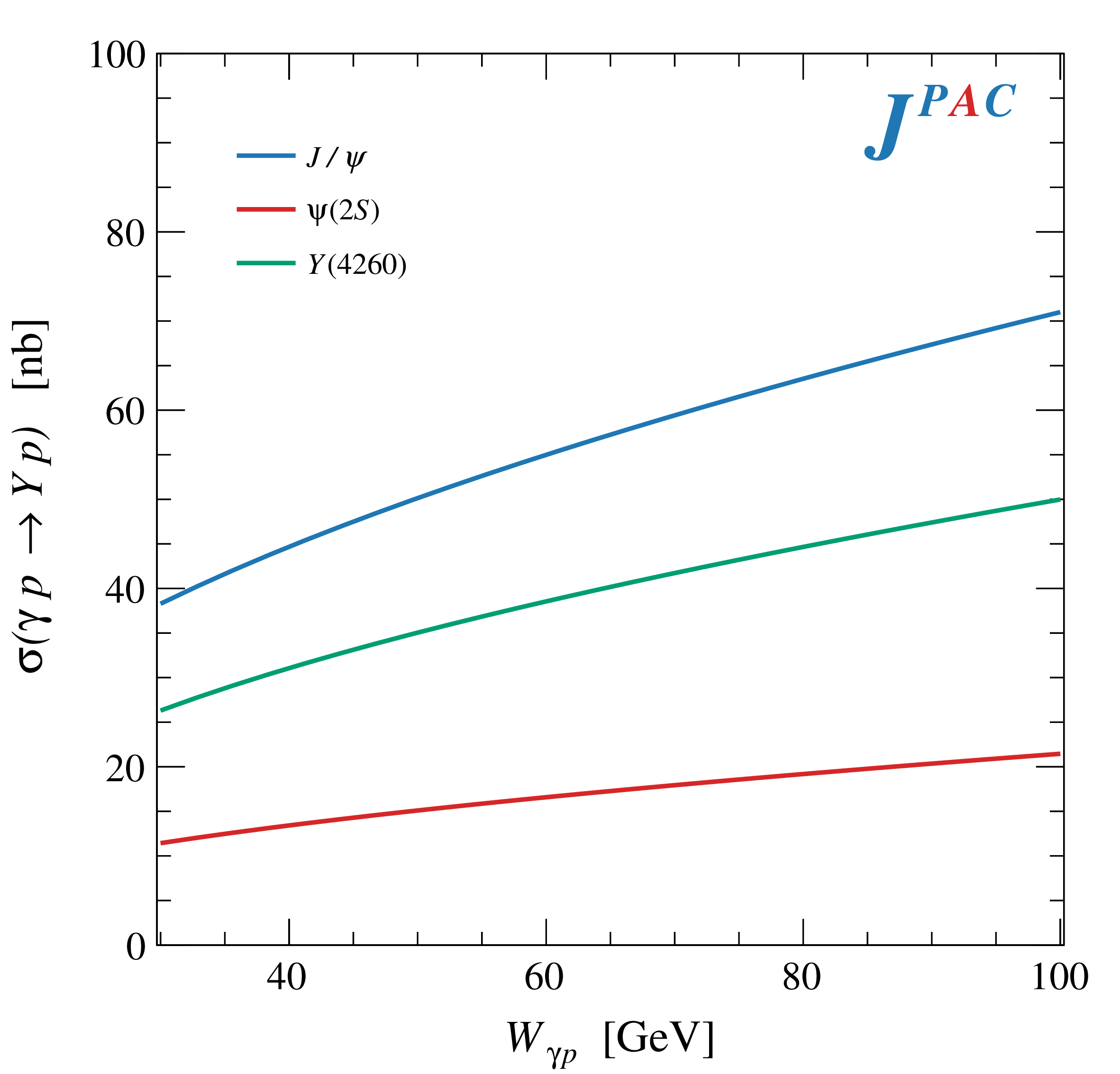 A. Pilloni – Meson decays at EIC
47
X. Yao
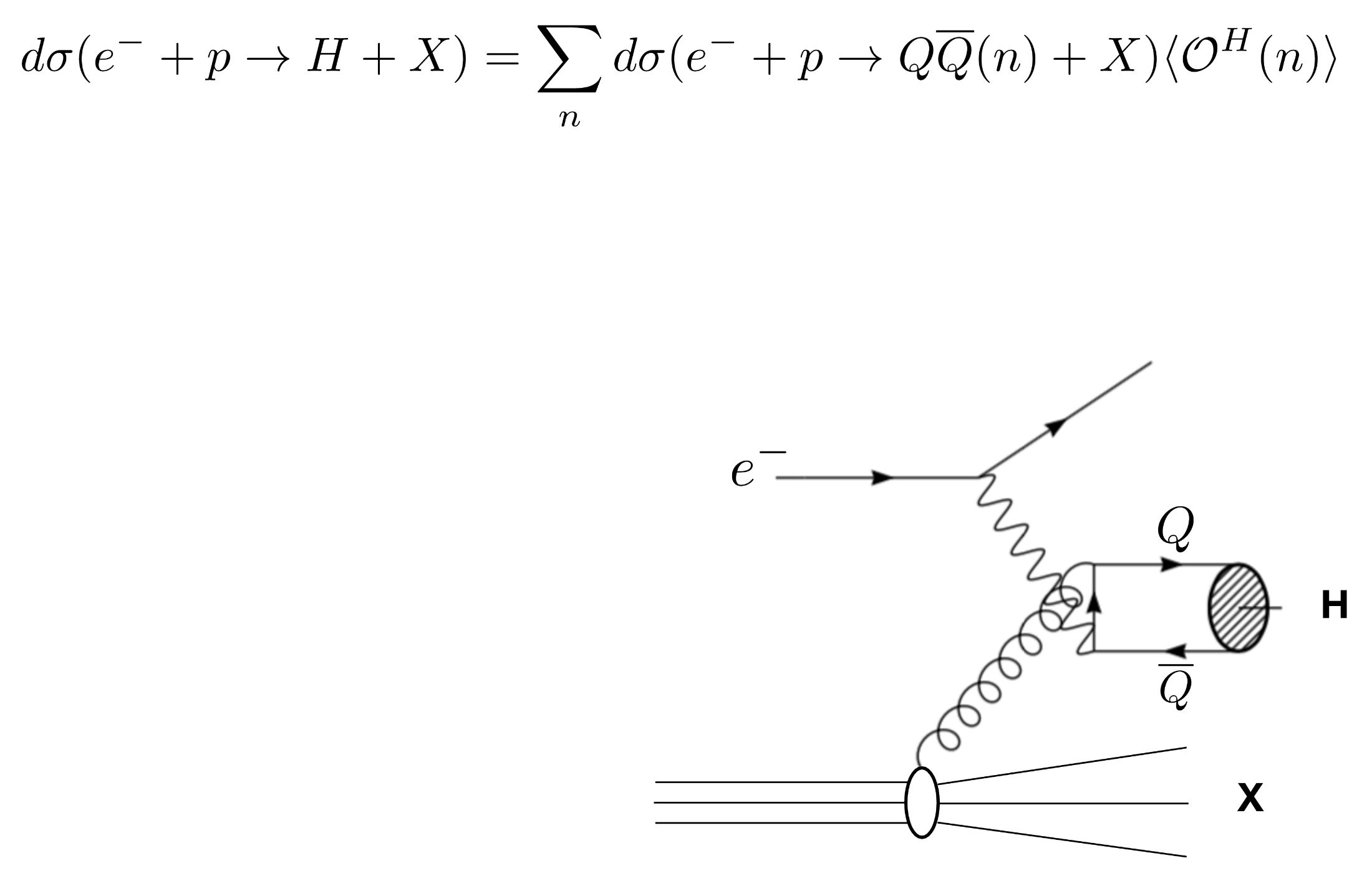 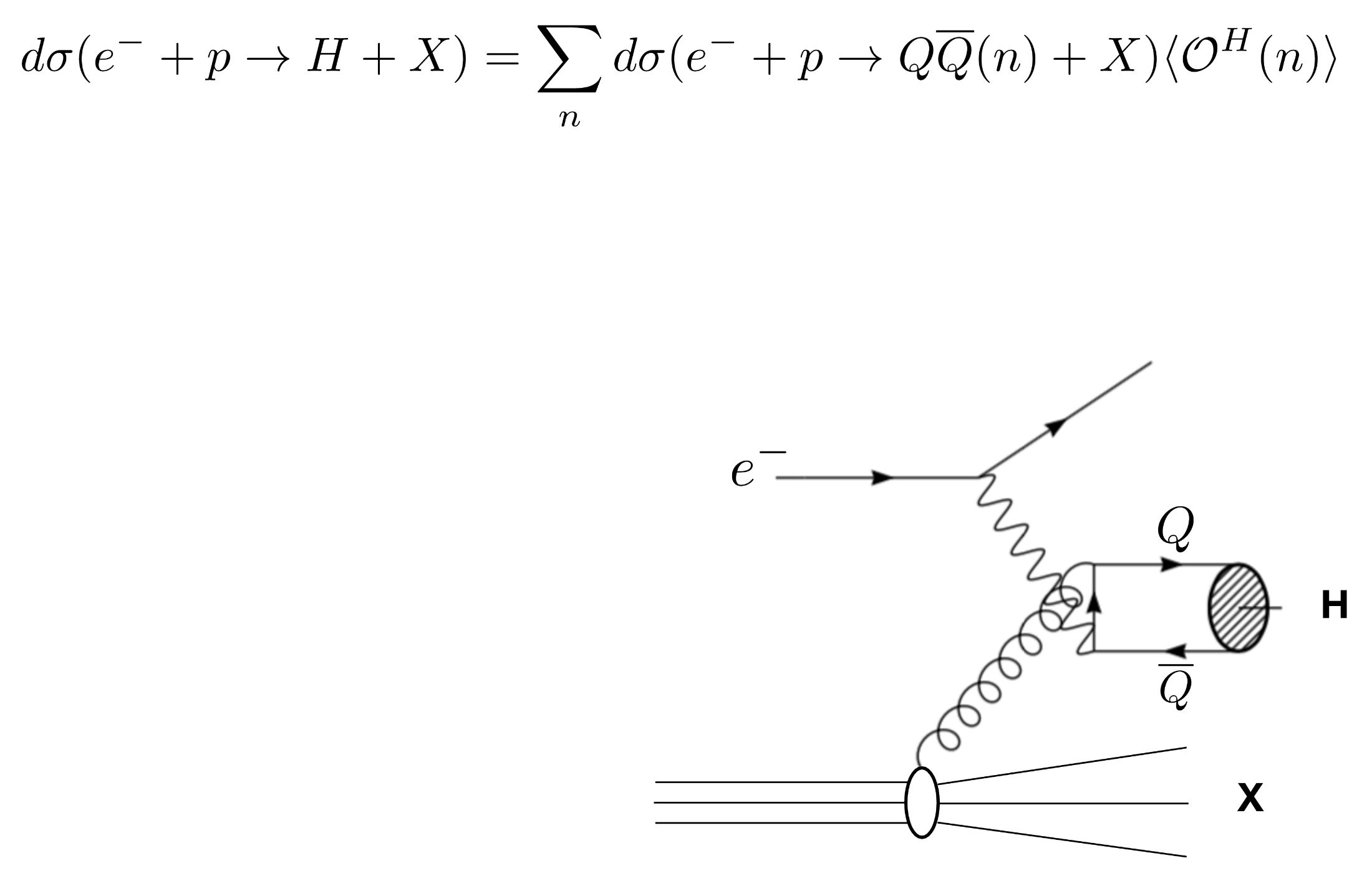 Perturbative partonic matrix element, calculable
A. Pilloni – Meson decays at EIC
48
One can assume the same NRQCD factorization for exotics, independent of their internal structure
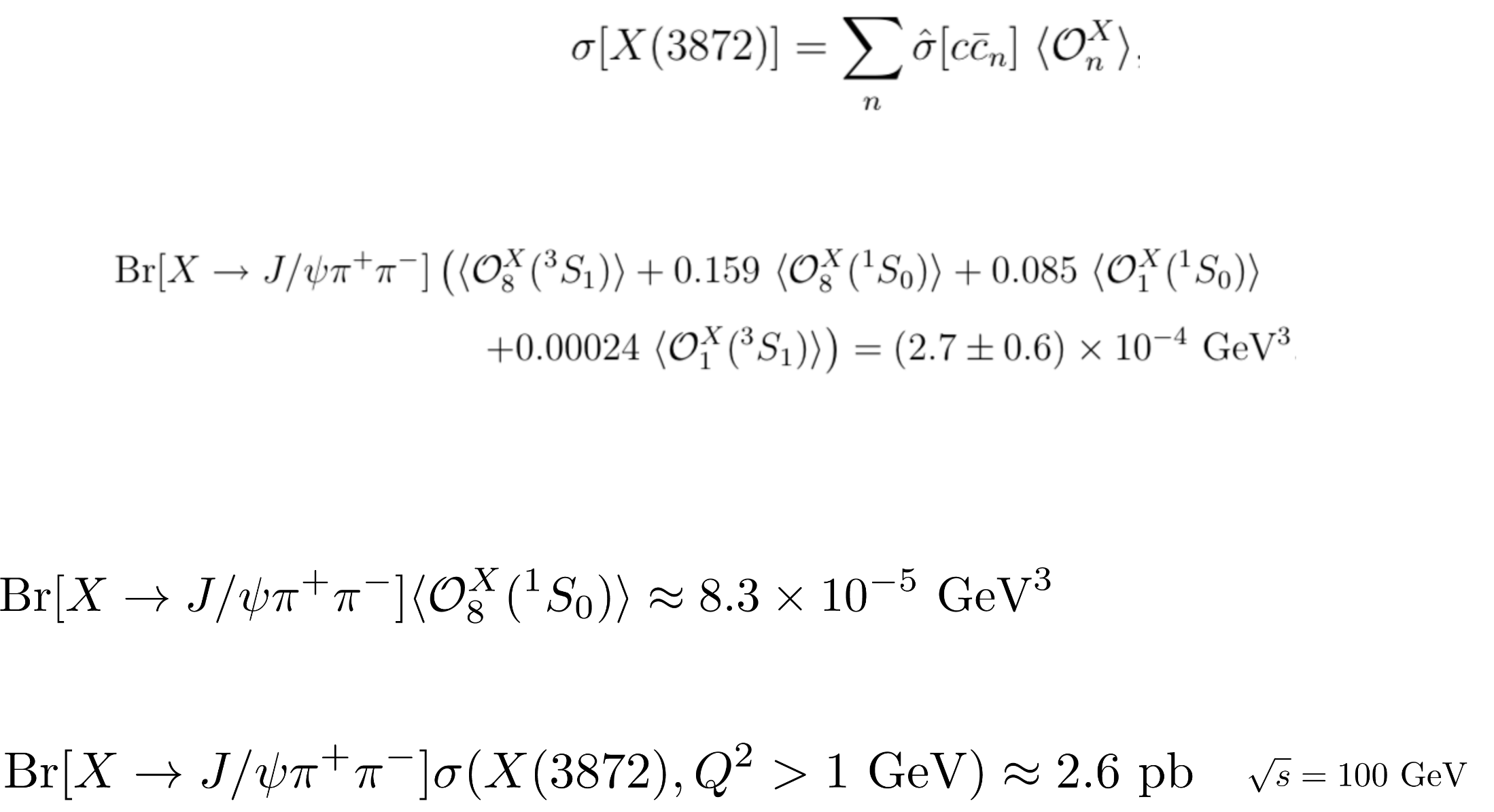 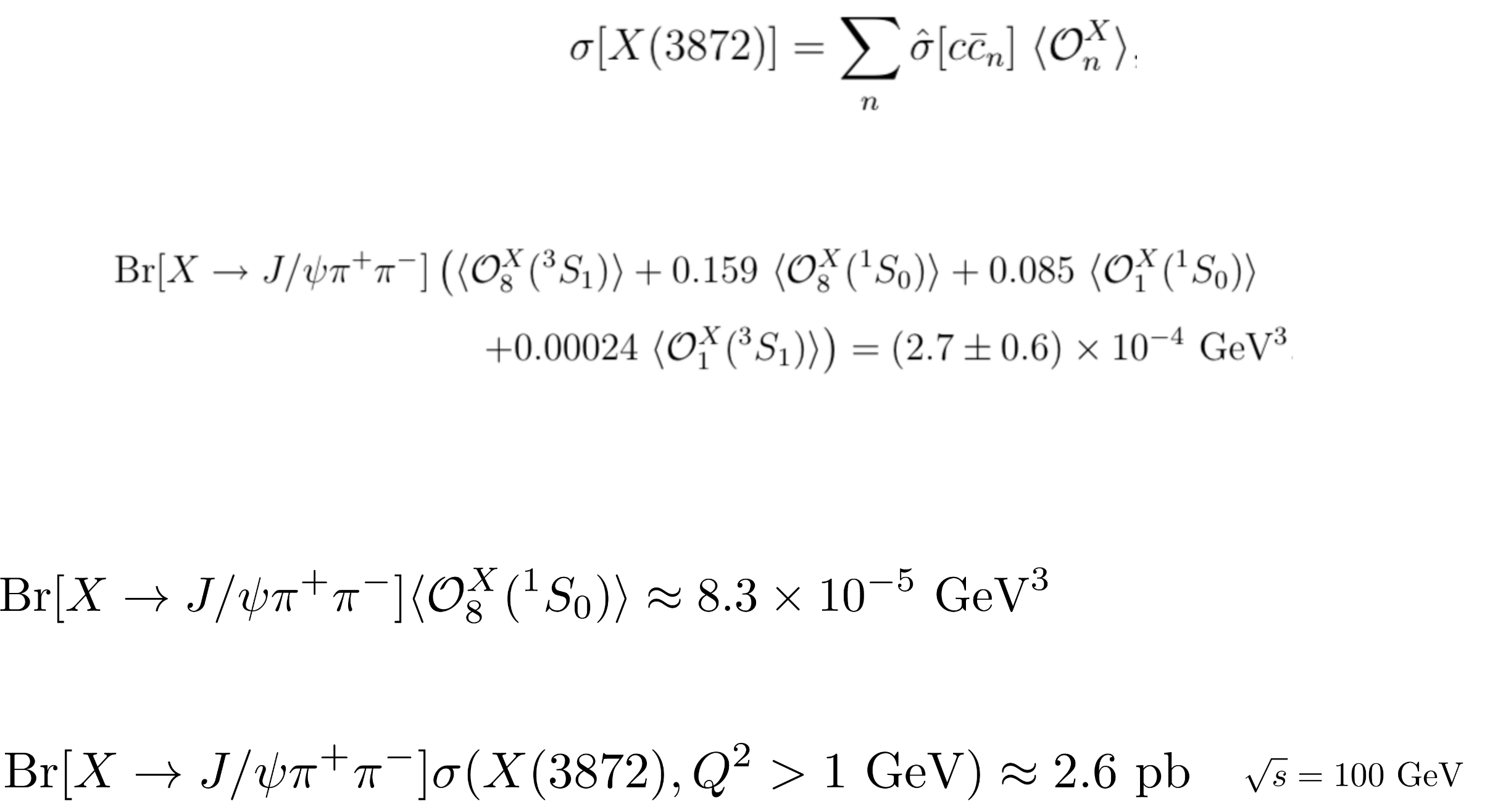 Artoisenet and Braaten, PRD81, 114018 from Tevatron data
If one consider the first term only, it leads to
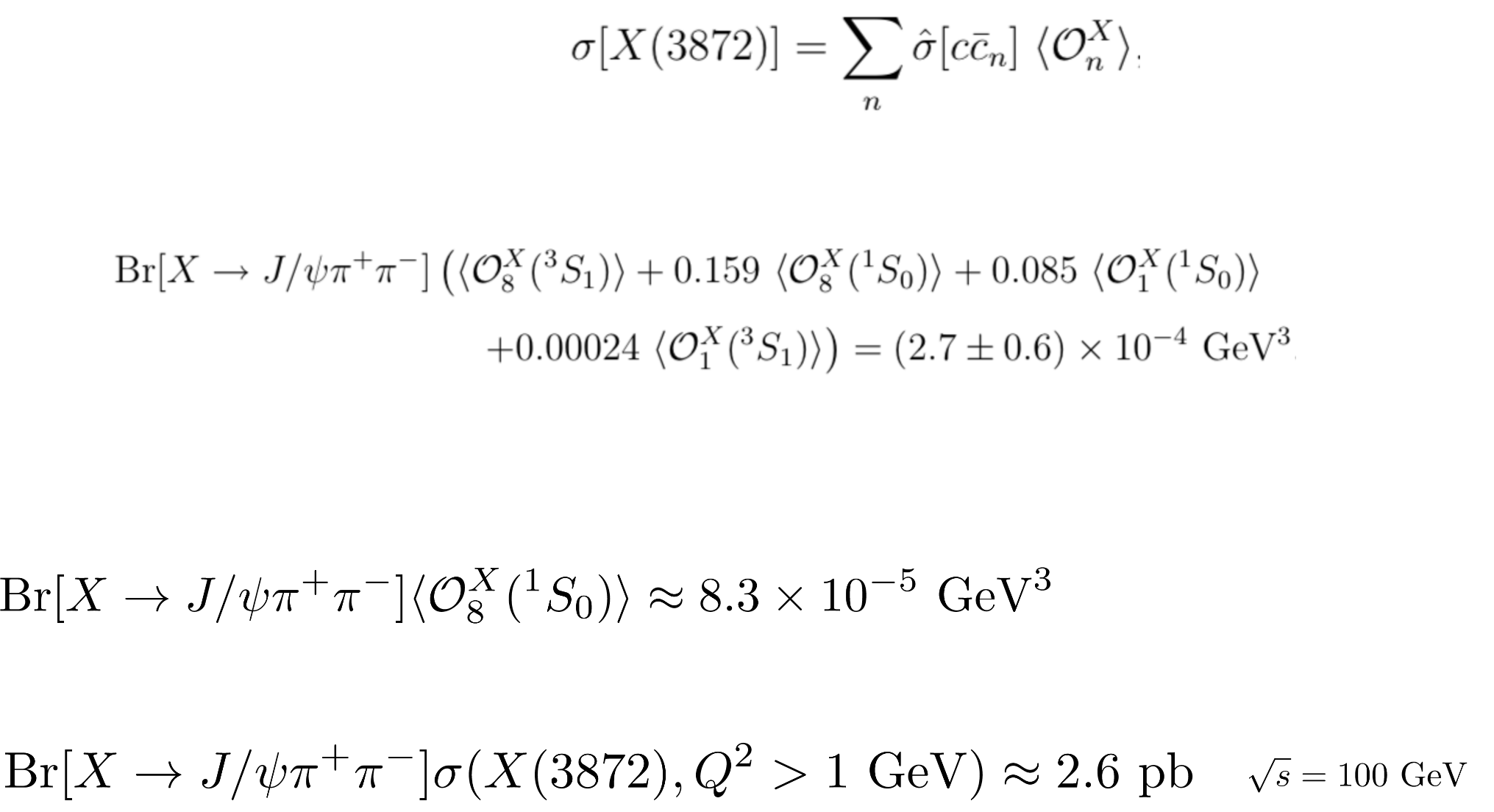 X. Yao
A. Pilloni – Meson decays at EIC
49